“Моя квітка найкраща” спільний проект вихователів,дітей та їх батьків  молодшої групи “Білочка”
Систематизувати знання дітей про кімнатні рослини і правила догляду за ними. . Вчити дітей впізнавати і називати кімнатні рослини. Дати  знання дітей про необхідні умови для життя і росту рослин. . Привчати до виконання найпростіших доручень дорослих: поливати кімнатні рослини, витирати велике листя, сіяти великі насіння квітів, садити цибулю, поливати рослини на грядках «городу на вікні». . Розвивати пізнавальну активність дошкільнят і виховувати дбайливе ставлення до кімнатних рослин через дослідницьку діяльність
Мета проекту
1. Поглиблювати знання дітей про квіти 
2 .Закріплювати вміння відображати отримані враження в малюнках і творчих роботах (мозаїка, ліпка, аплікація, малювання)
3. Формувати дбайливе ставлення до квітів, розвивати бажання доглядати за квітами.
4. Виховувати любов до прекрасного, краси навколишнього світу.
5. Виховувати комунікативні навички, самостійність, працьовитість, спостережливість і допитливість до всього живого ,краси навколишнього світу.
6.Дитяче експериментування (досліди, спостереження, дослідження).
7.Залучити батьків в проектну діяльність(виготовлення книги про квіти)..
завдання
Діти самостійно спостерігають і помічають красу рослинного світу.
У дітей сформований пізнавальний інтерес до природи. 
 Сформовано трудові вміння і навички по догляду за рослинами, дбайливе ставлення до праці людей, бажання спілкуватися з природою. 
 У безпосередньо-освітньої діяльності (ліплення, малювання, аплікація) намагаються зображати об'єкти природи - квіти.
Очікувані результати
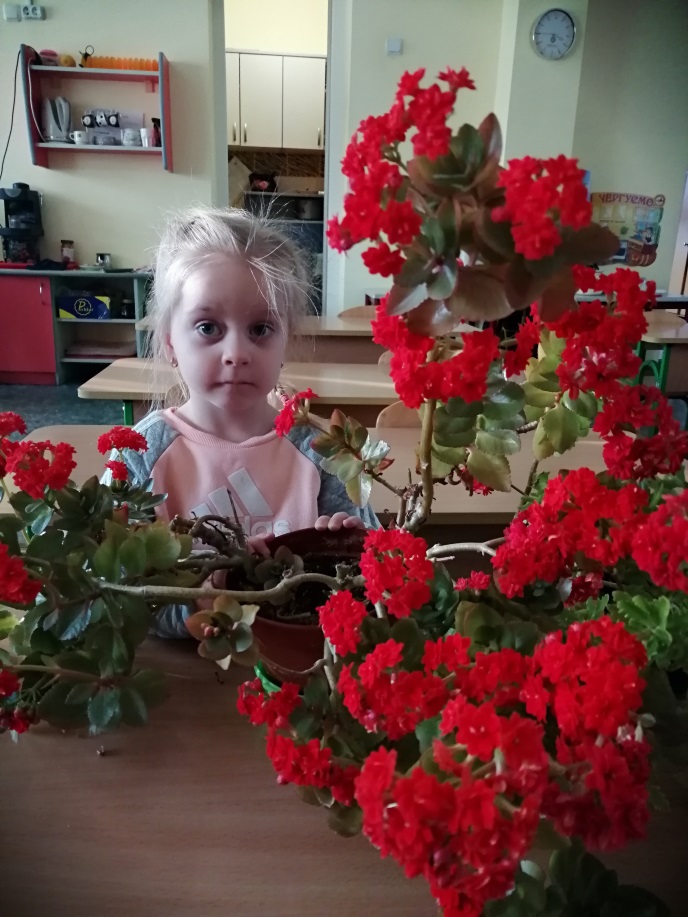 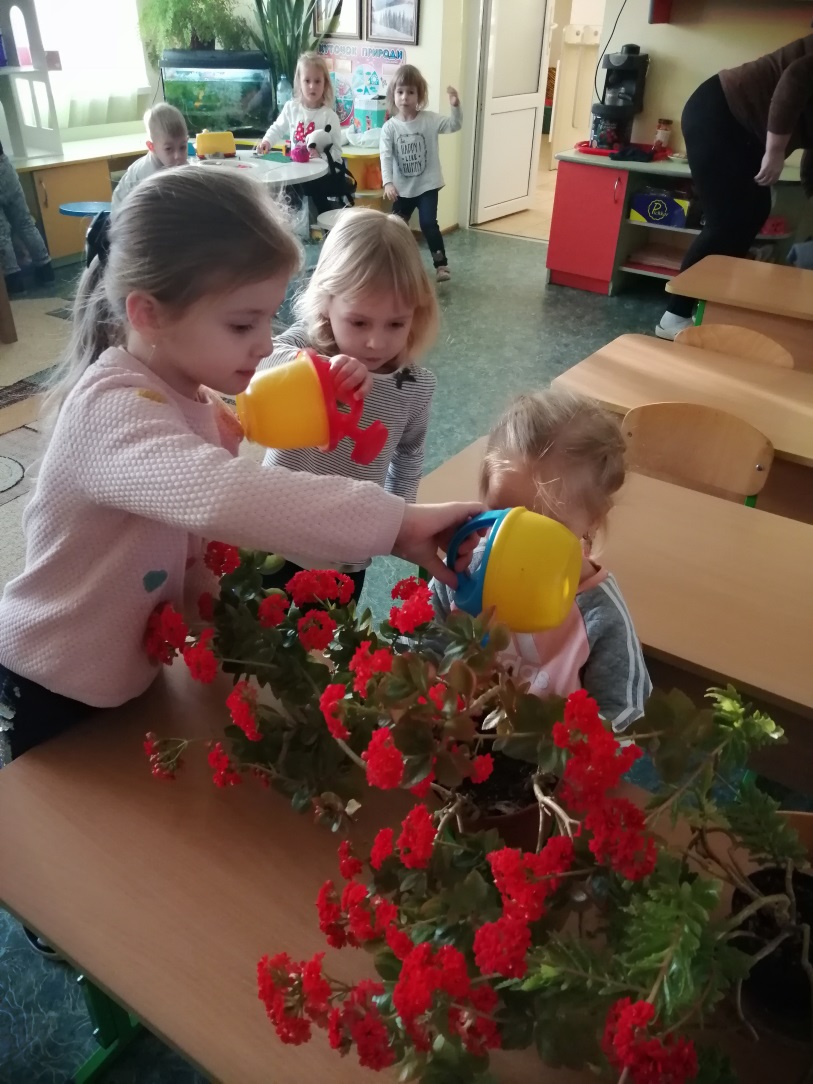 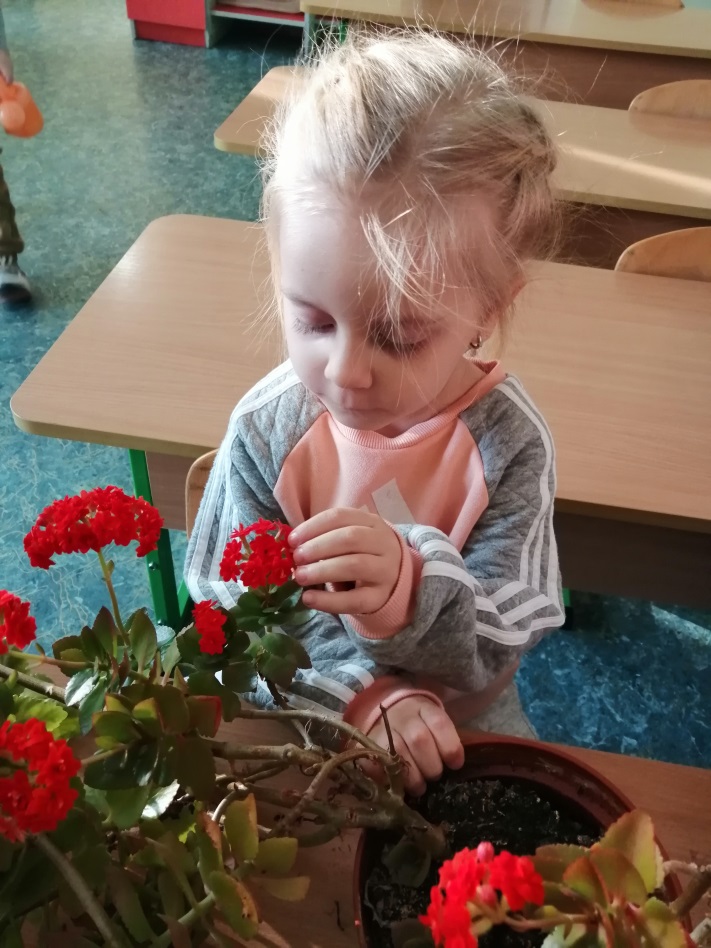 Доглядаємо за квітами
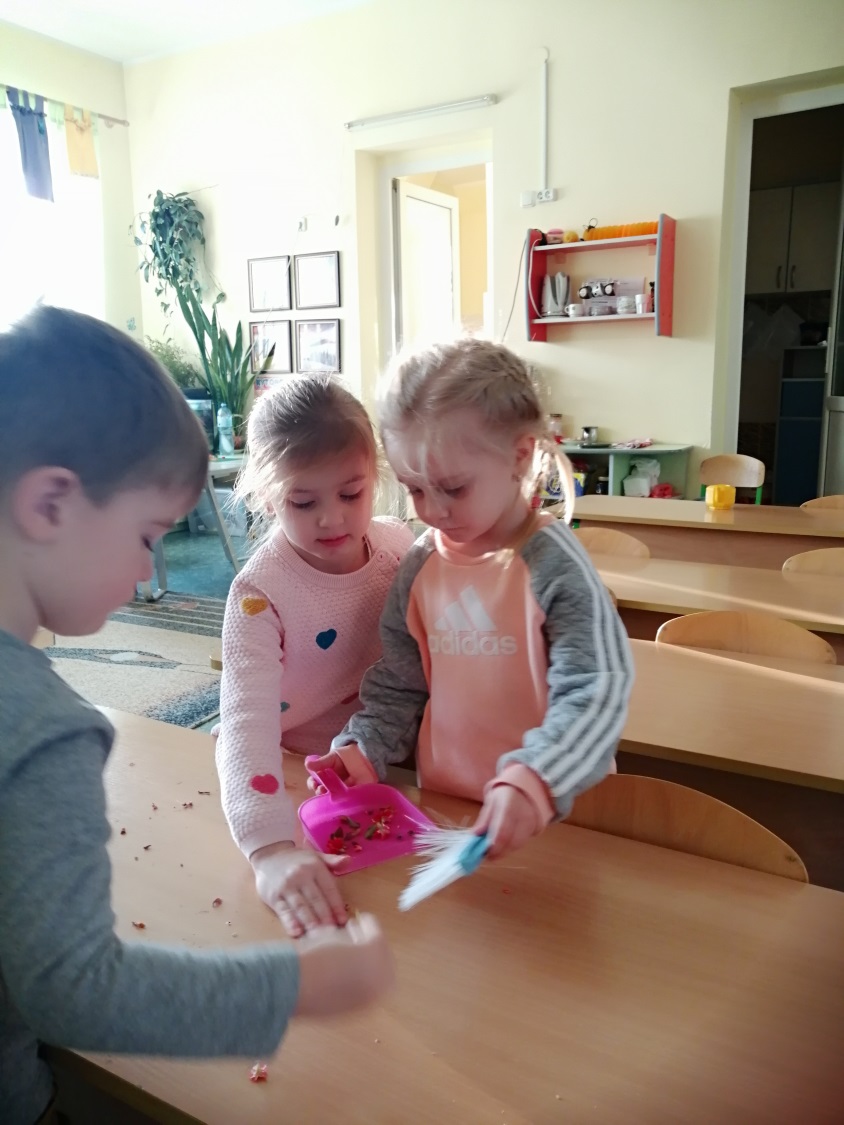 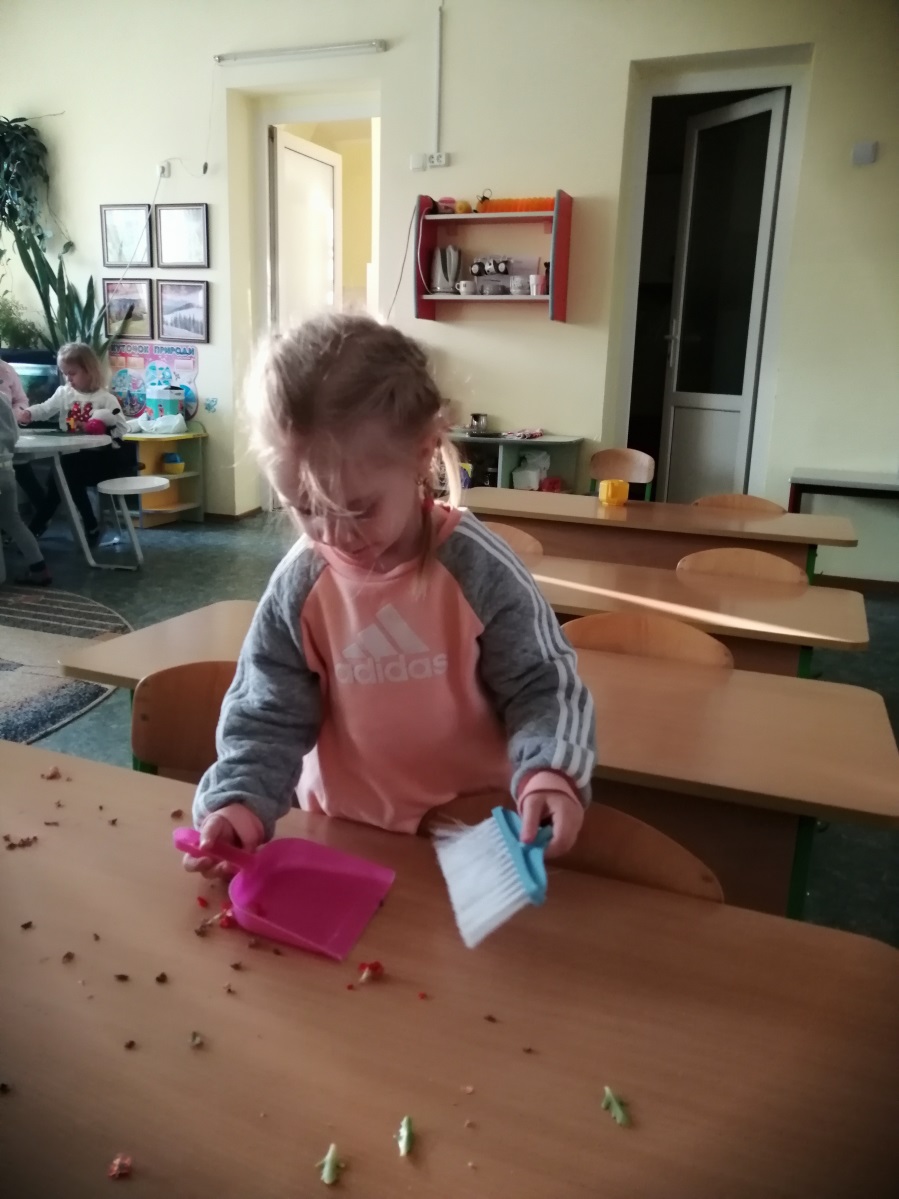 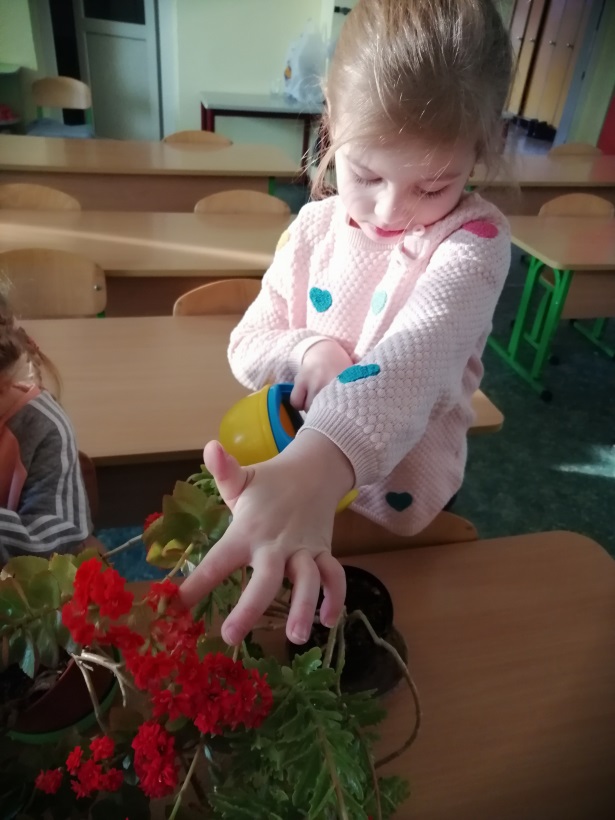 Прибираємо разом
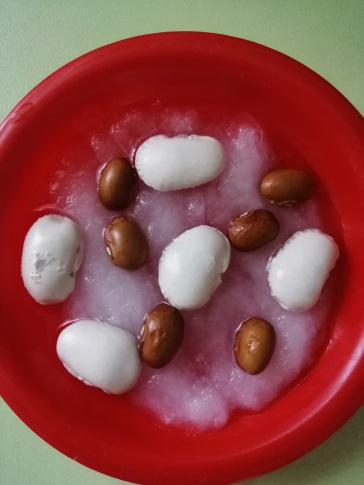 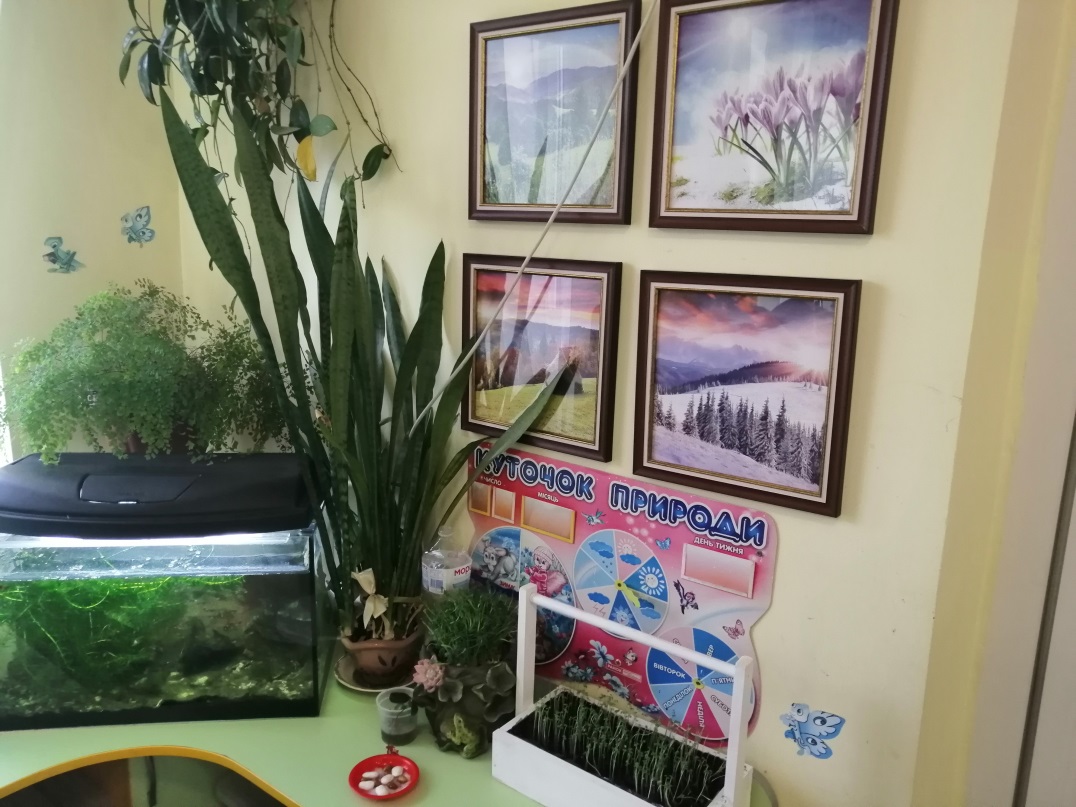 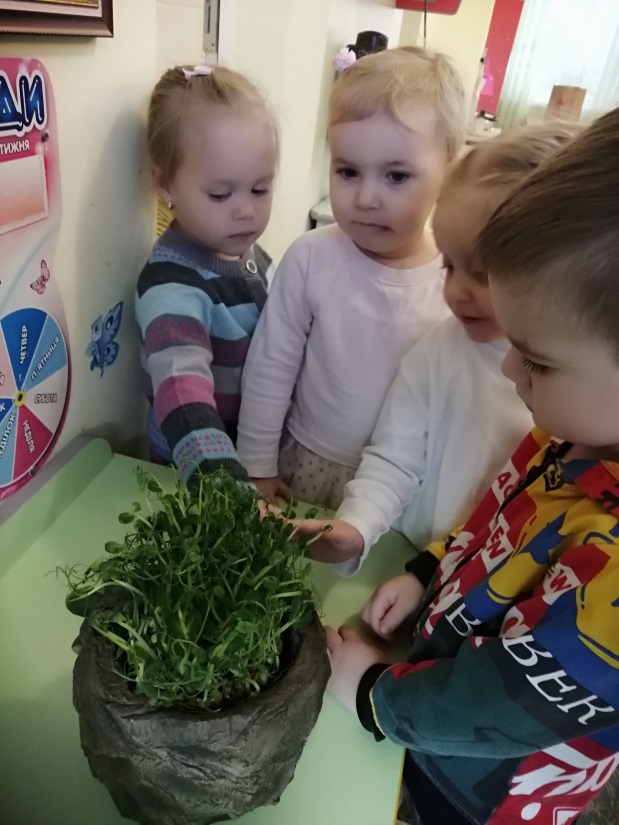 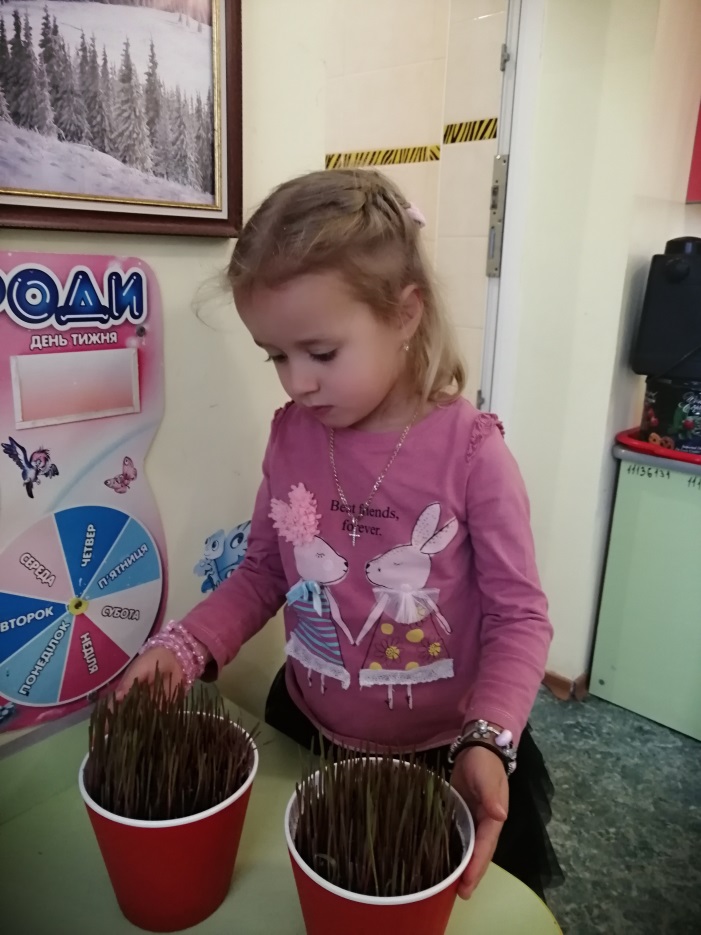 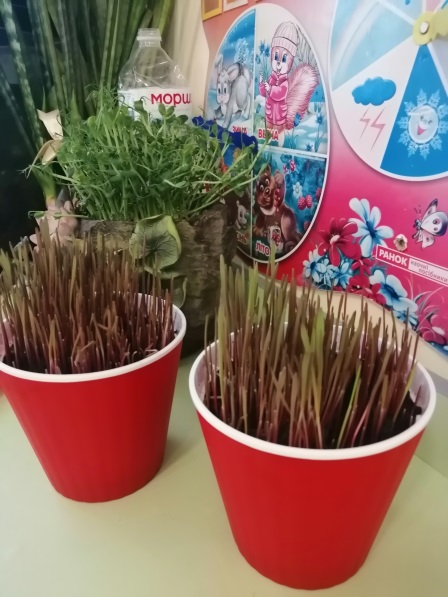 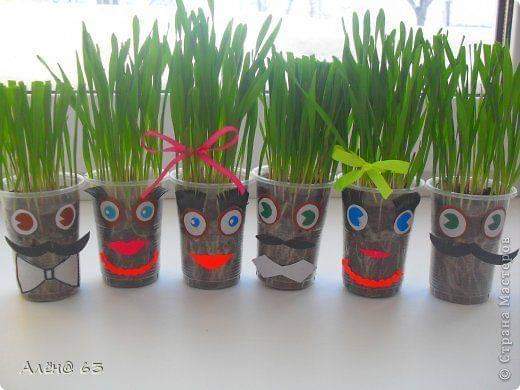 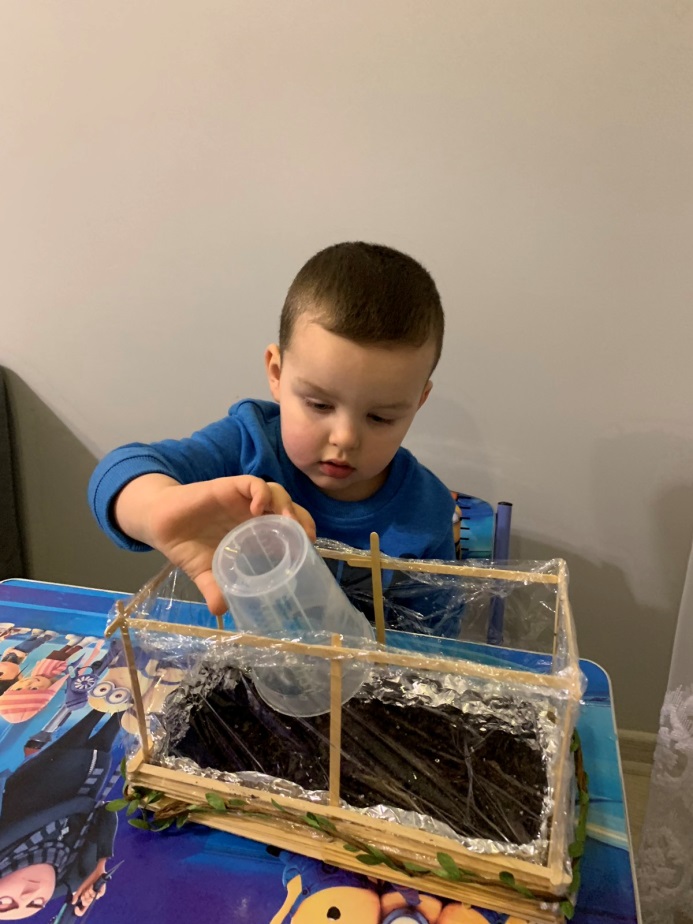 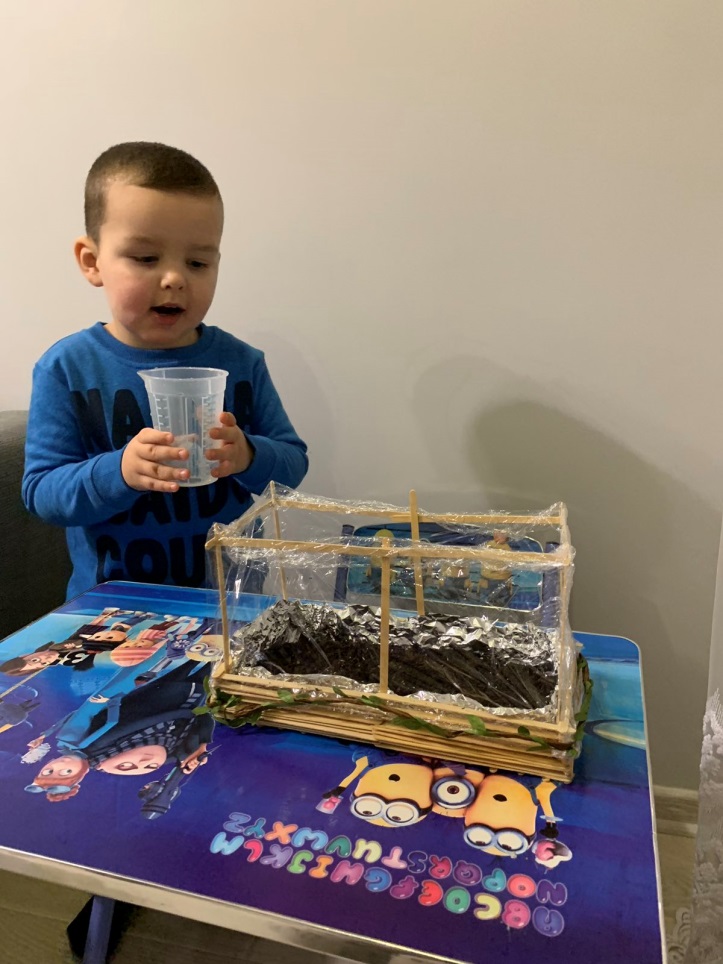 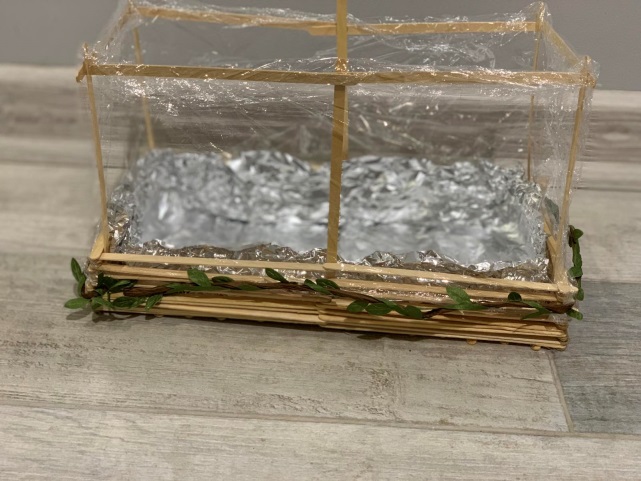 Мій перший парник
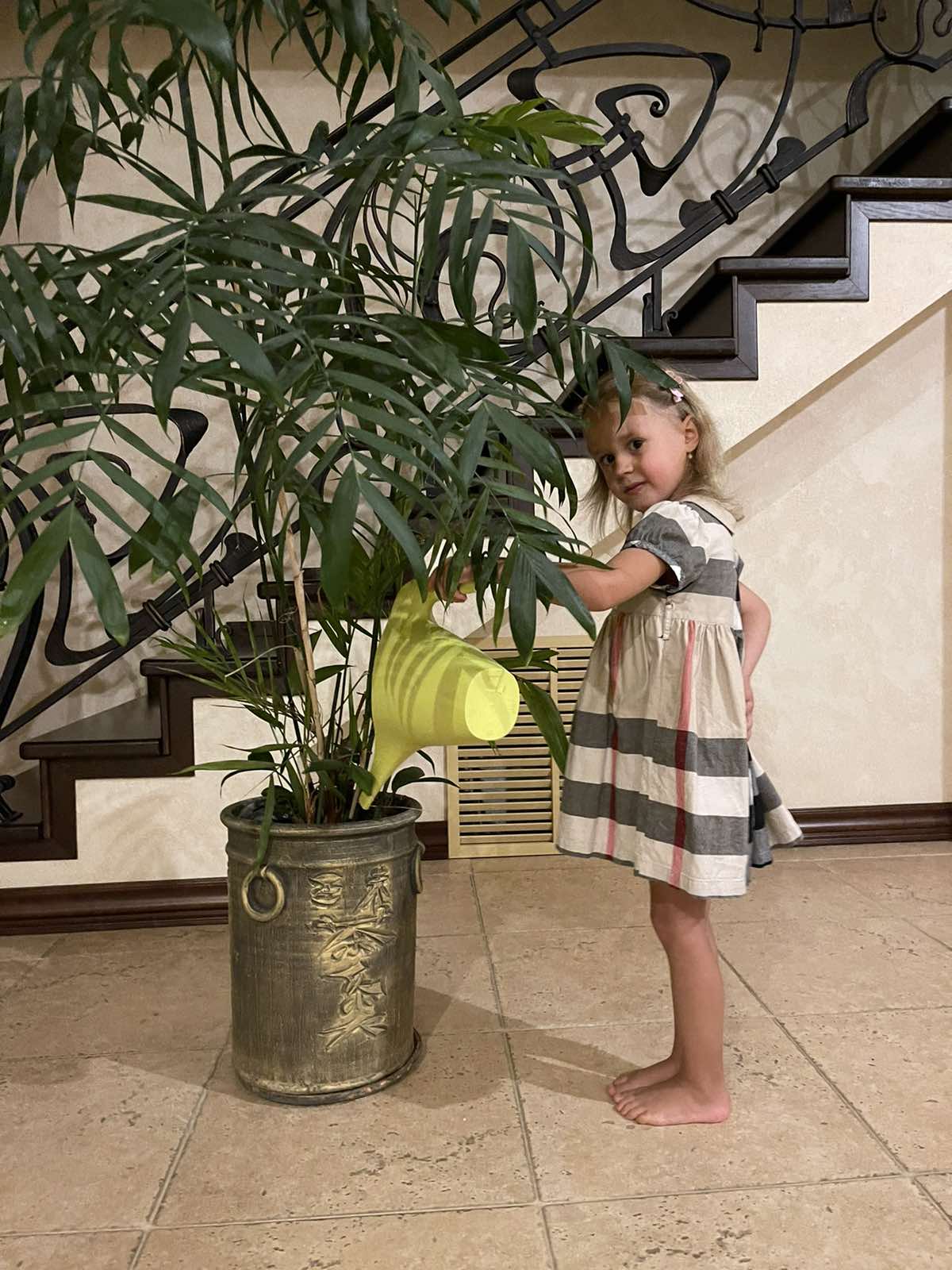 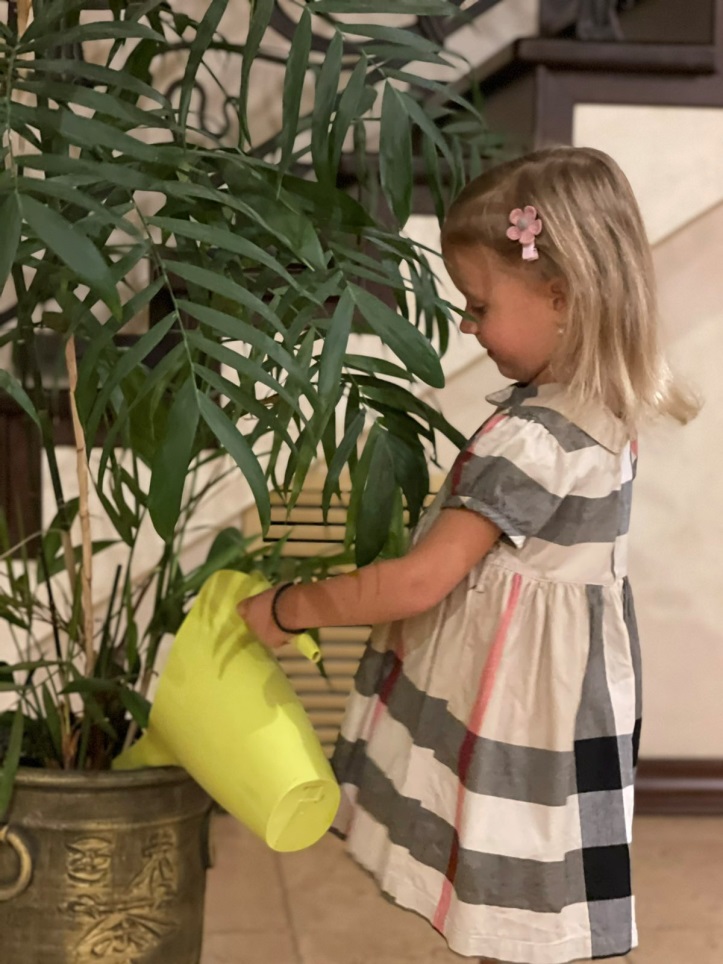 Олівія любить поливати  квіти
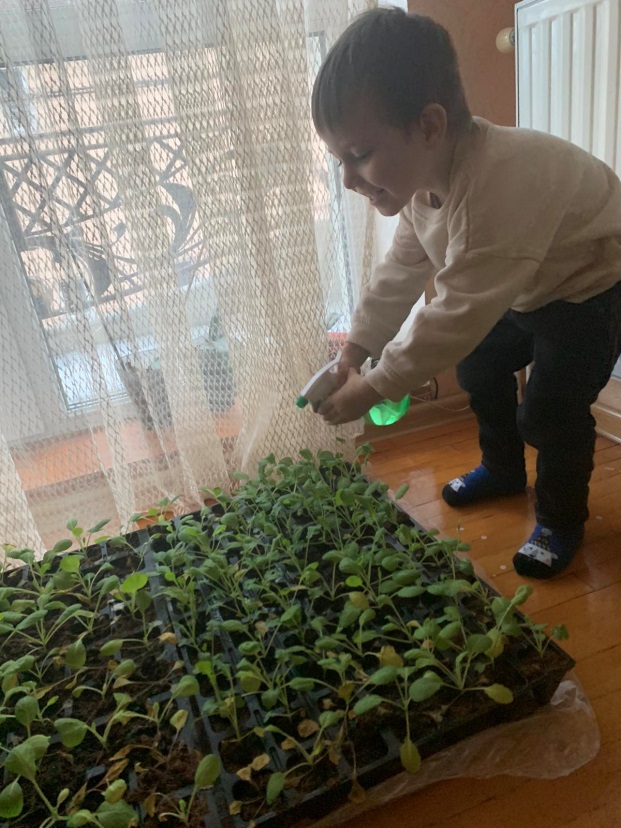 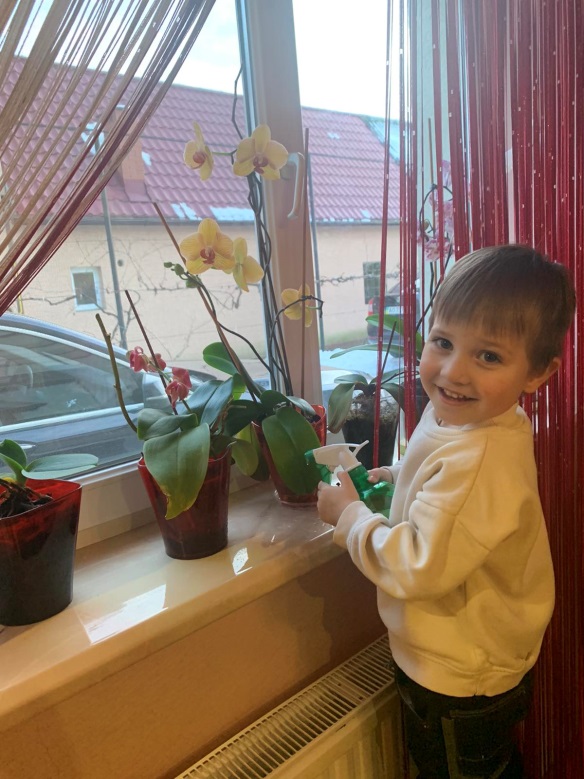 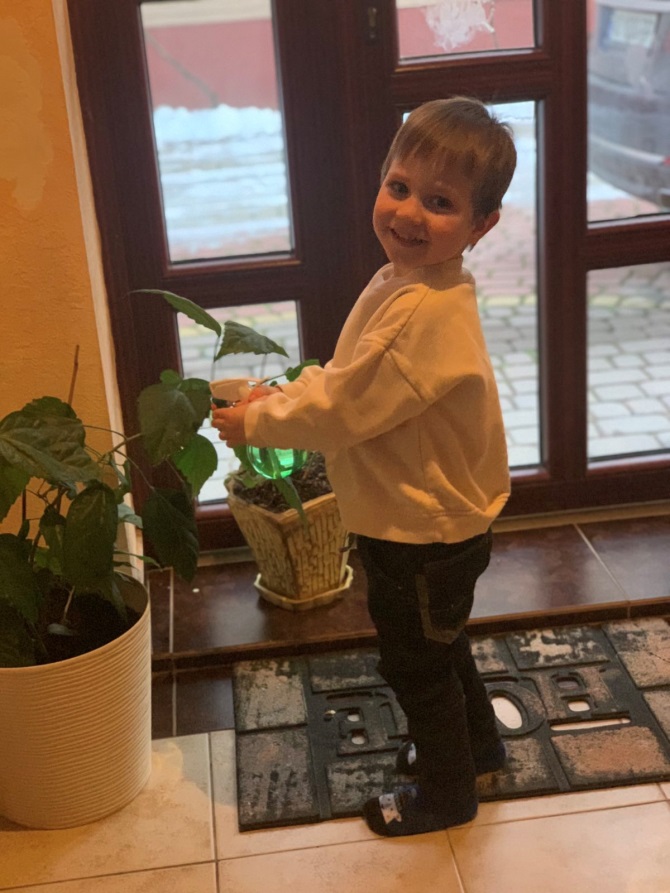 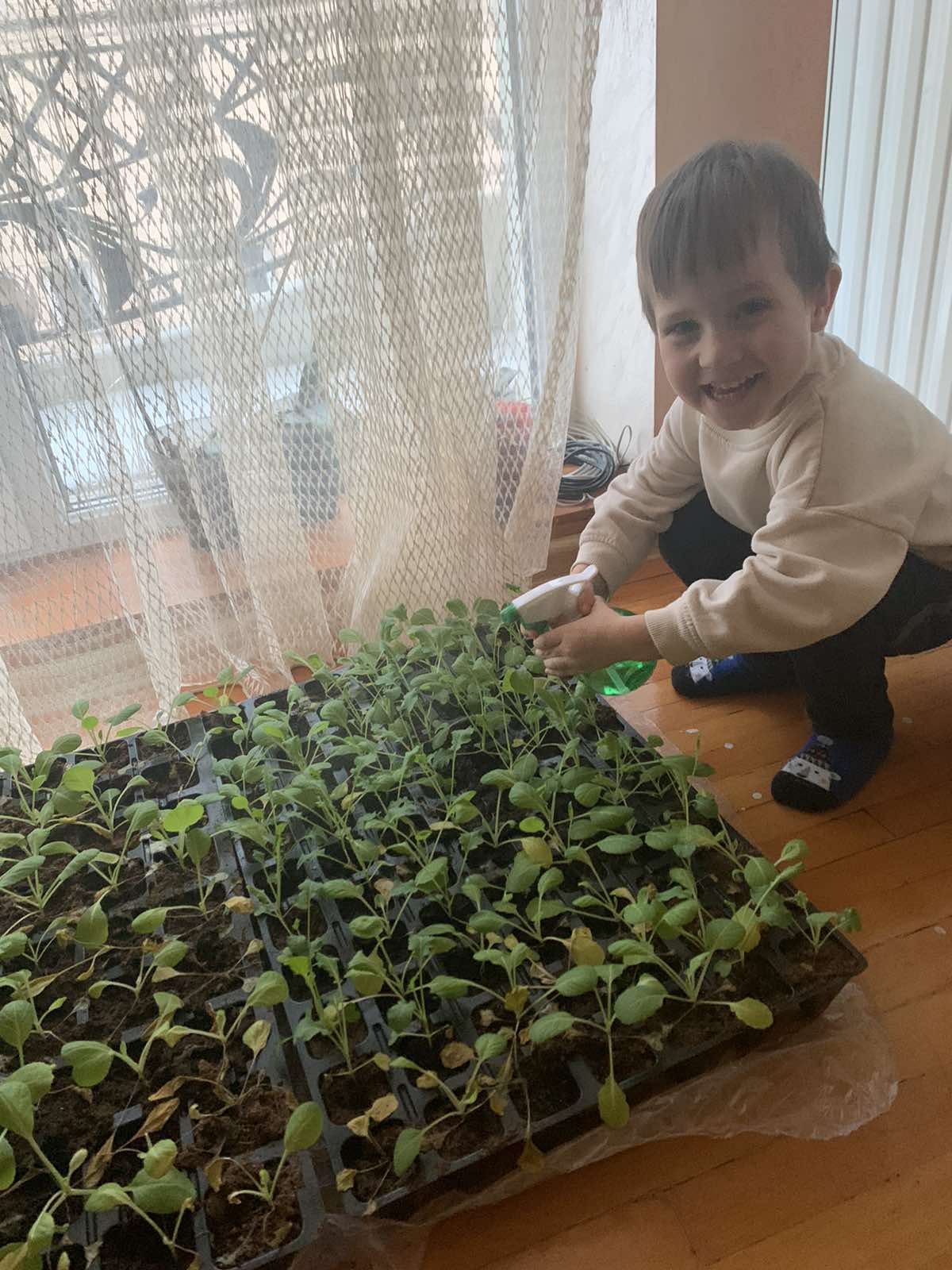 Мої перші досягнення
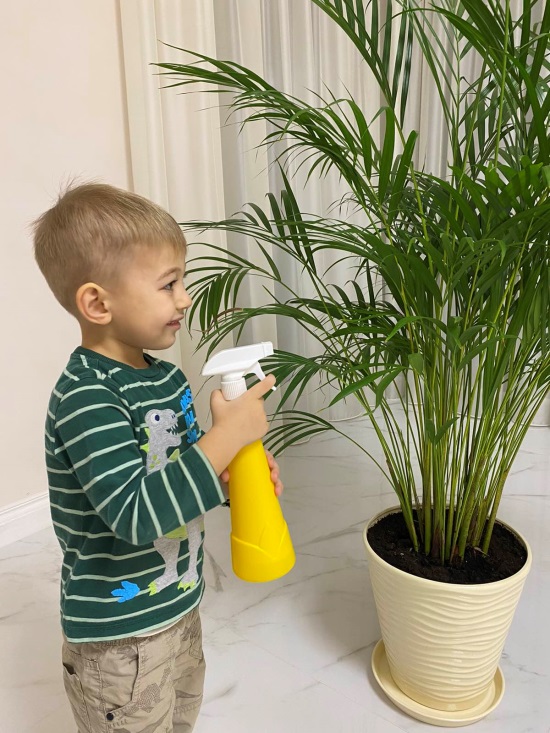 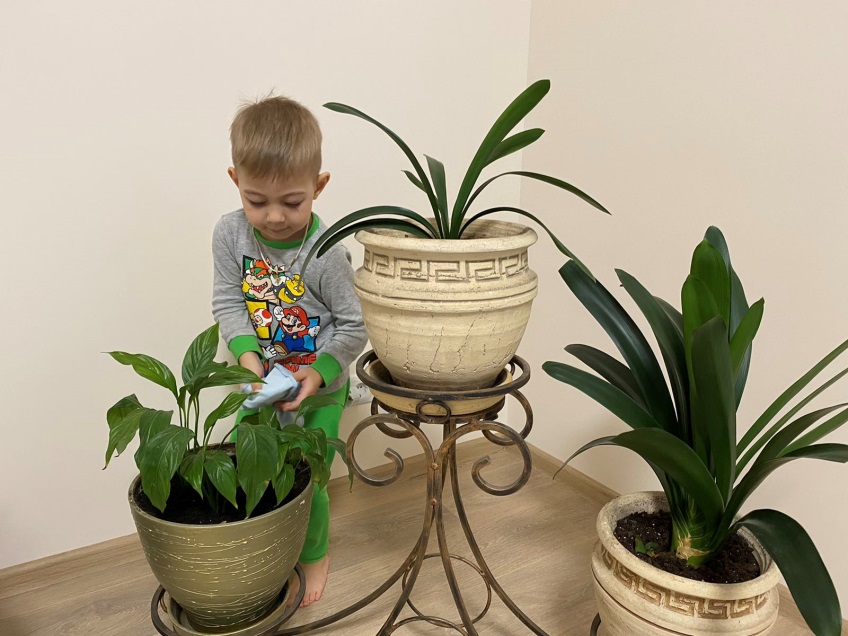 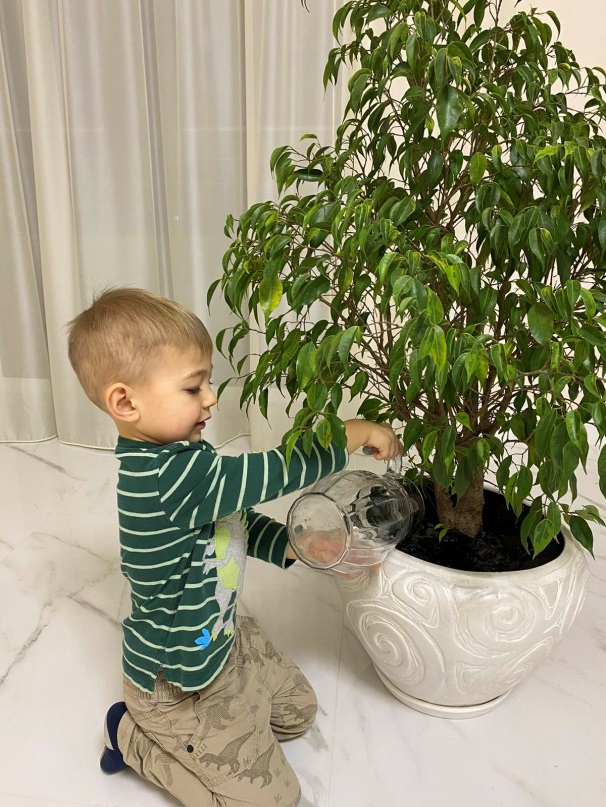 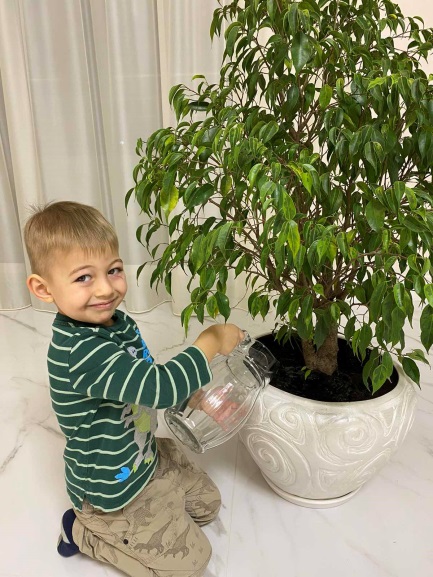 Давид доглядає за квітами вдома
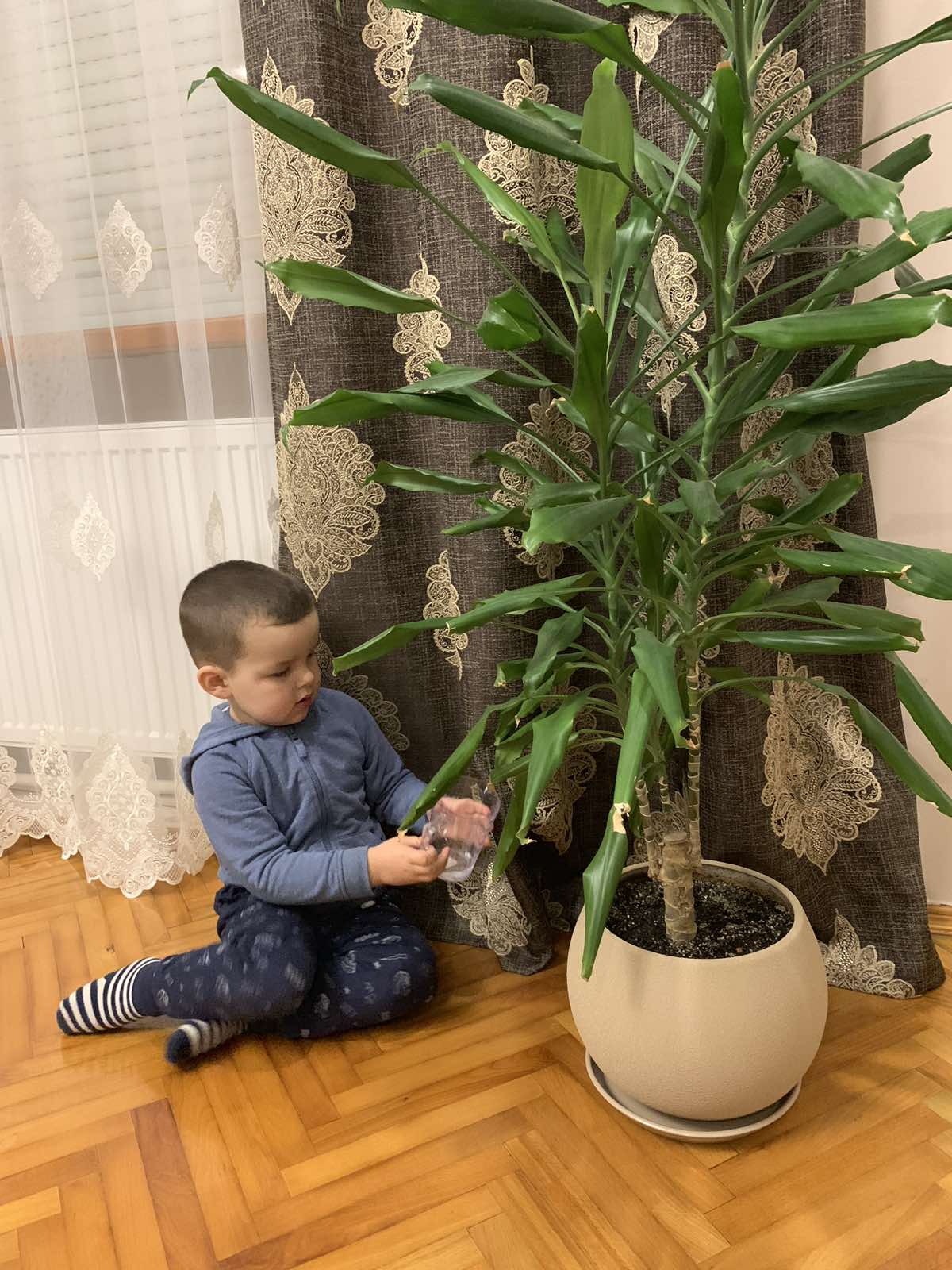 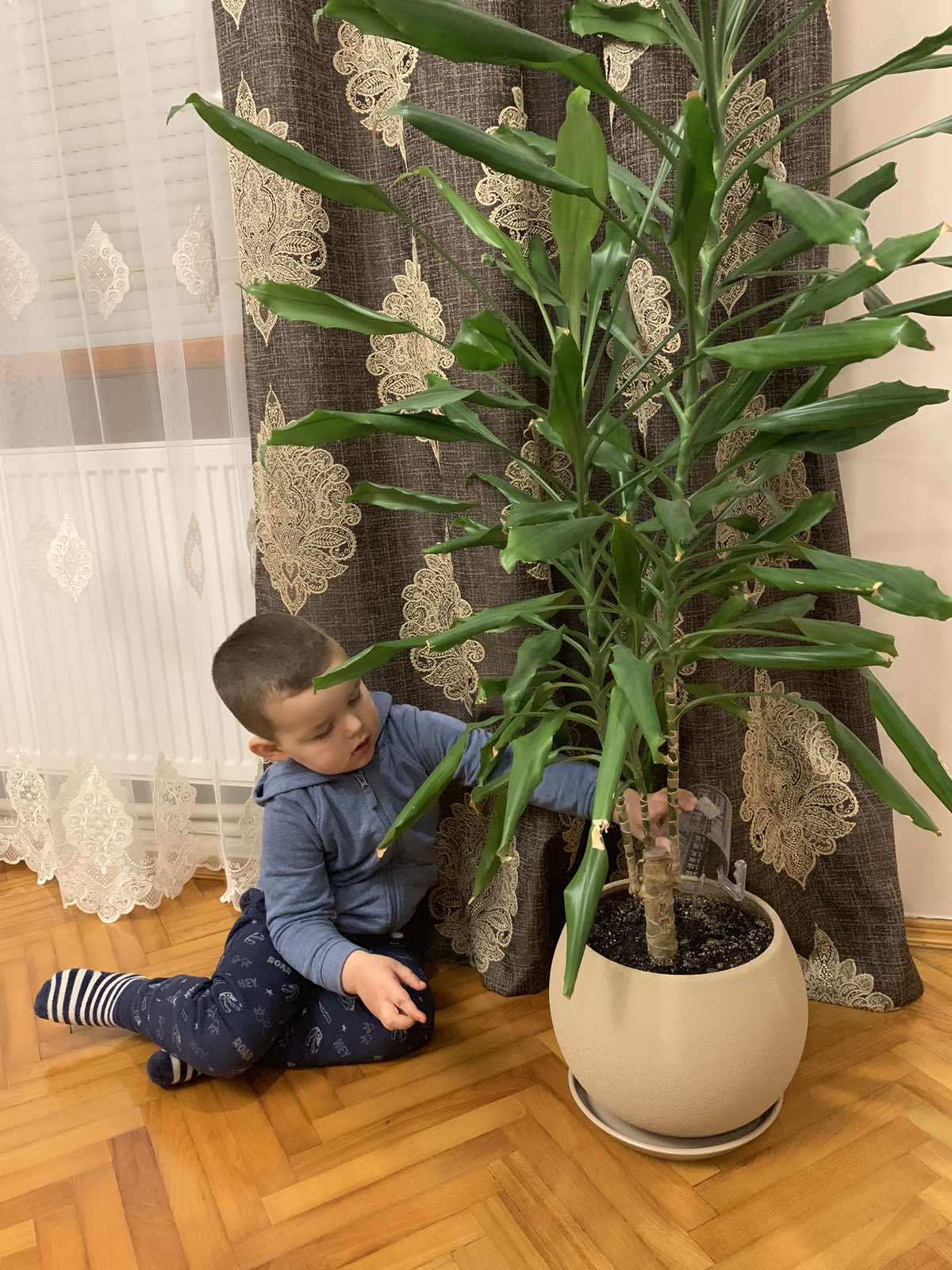 Марк доглядає за своїми квітами
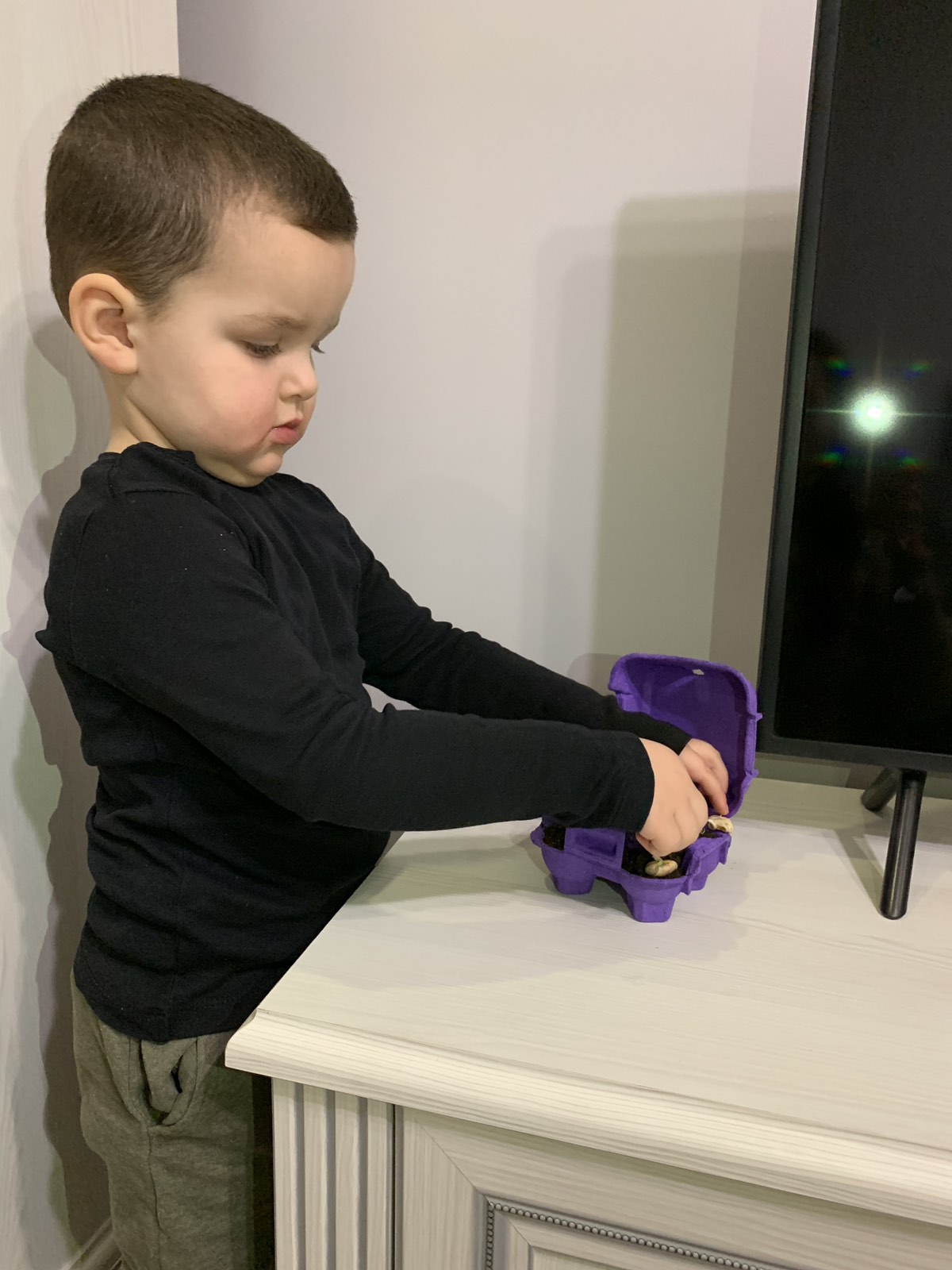 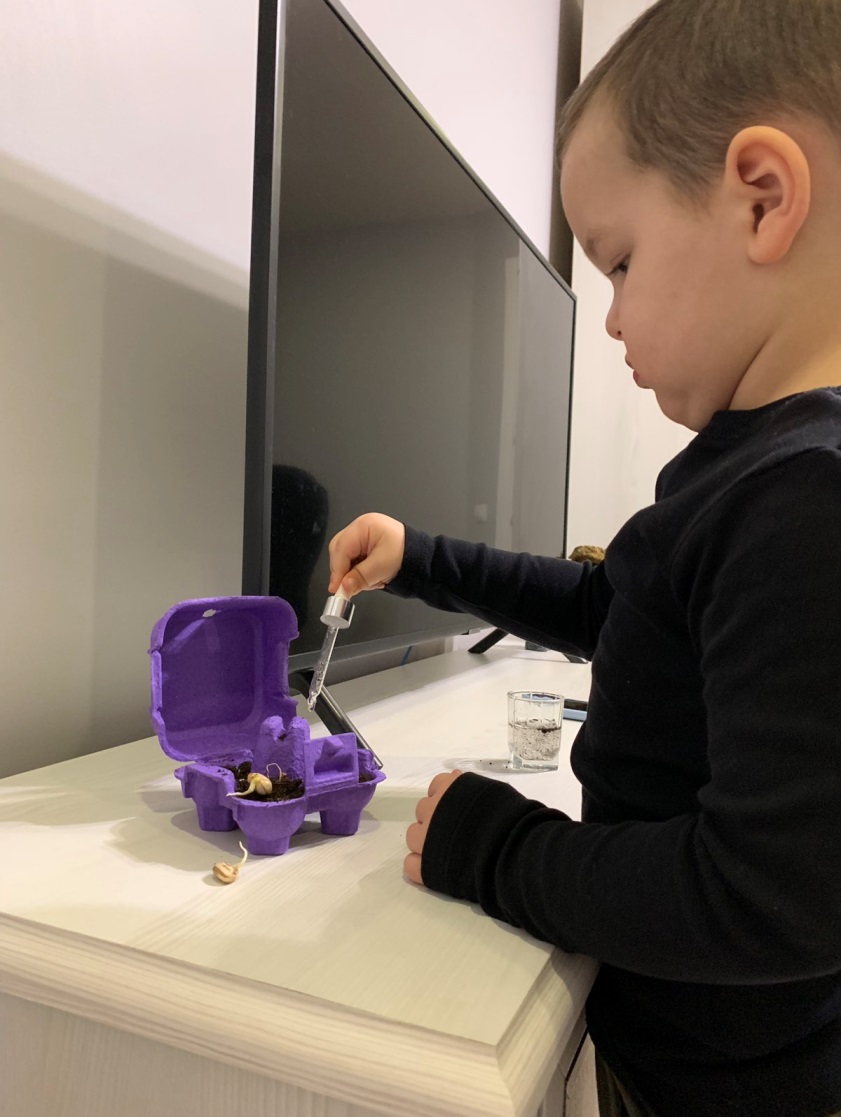 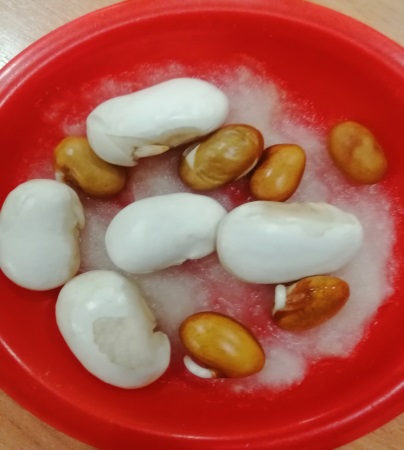 Марк - дослідник
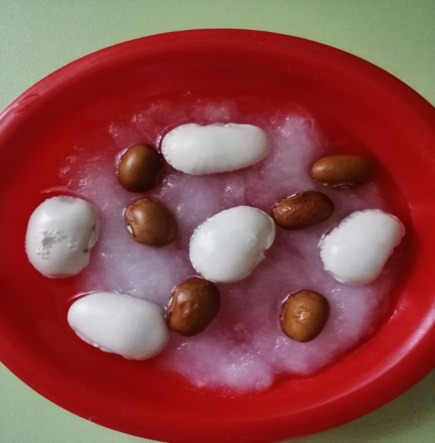 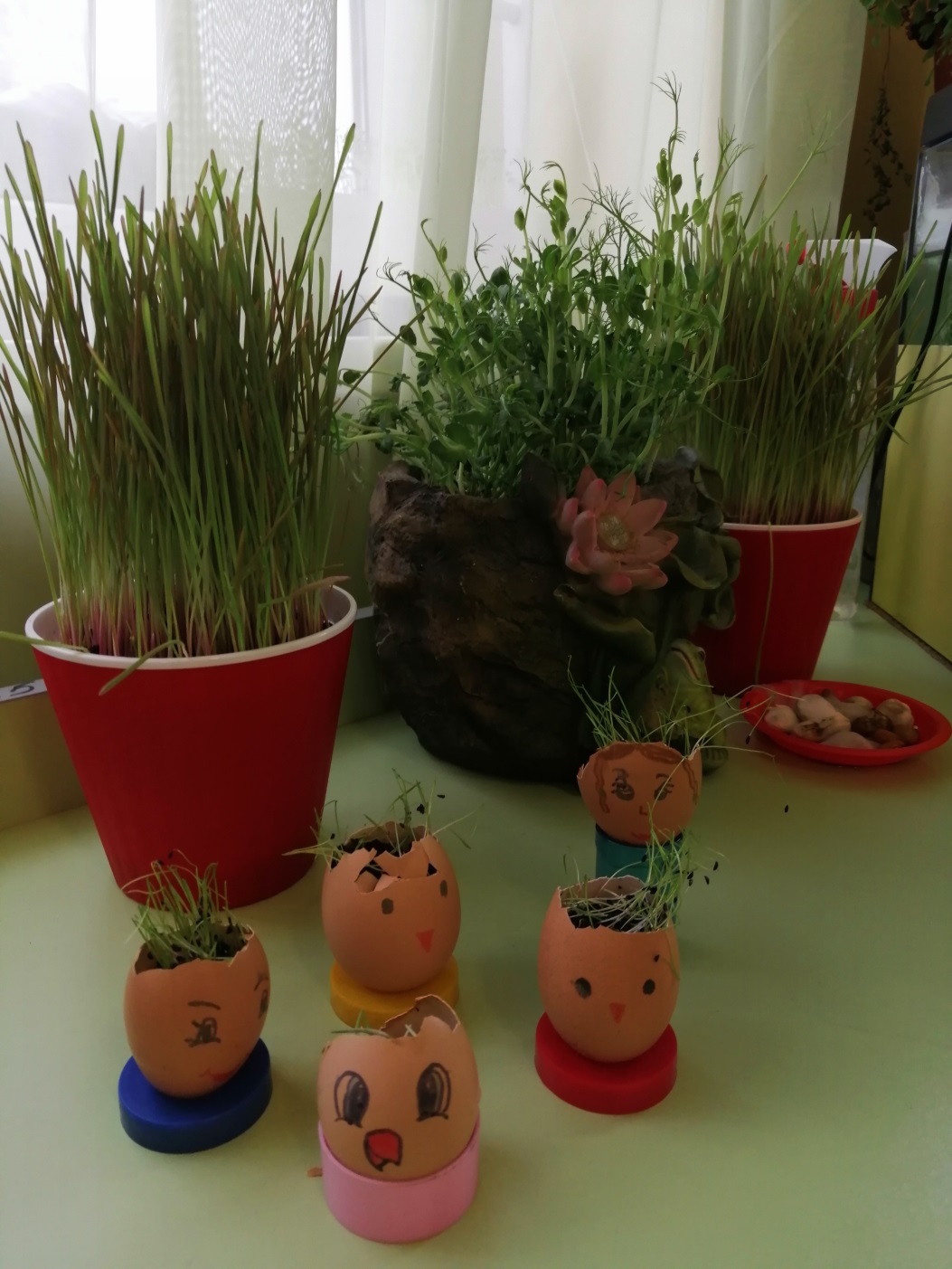 Форми і методи роботи:
 • Спостереження;
 • Досліди і дослідження;
 • Розвиваючі ігри;
 • Перегляд слайдів, фрагментів пізнавальних фільмів і програм;
 • Читання художніх творів;
 • Розглядання ілюстрацій;
 • Слухання музичних творів, звуків природи; • Екскурсії на інші ділянки дитячого саду;
 • Праця у природі.
розглянути фотографії (слайди рослин)
Гра «Що рослинам необхідно для зростання»\
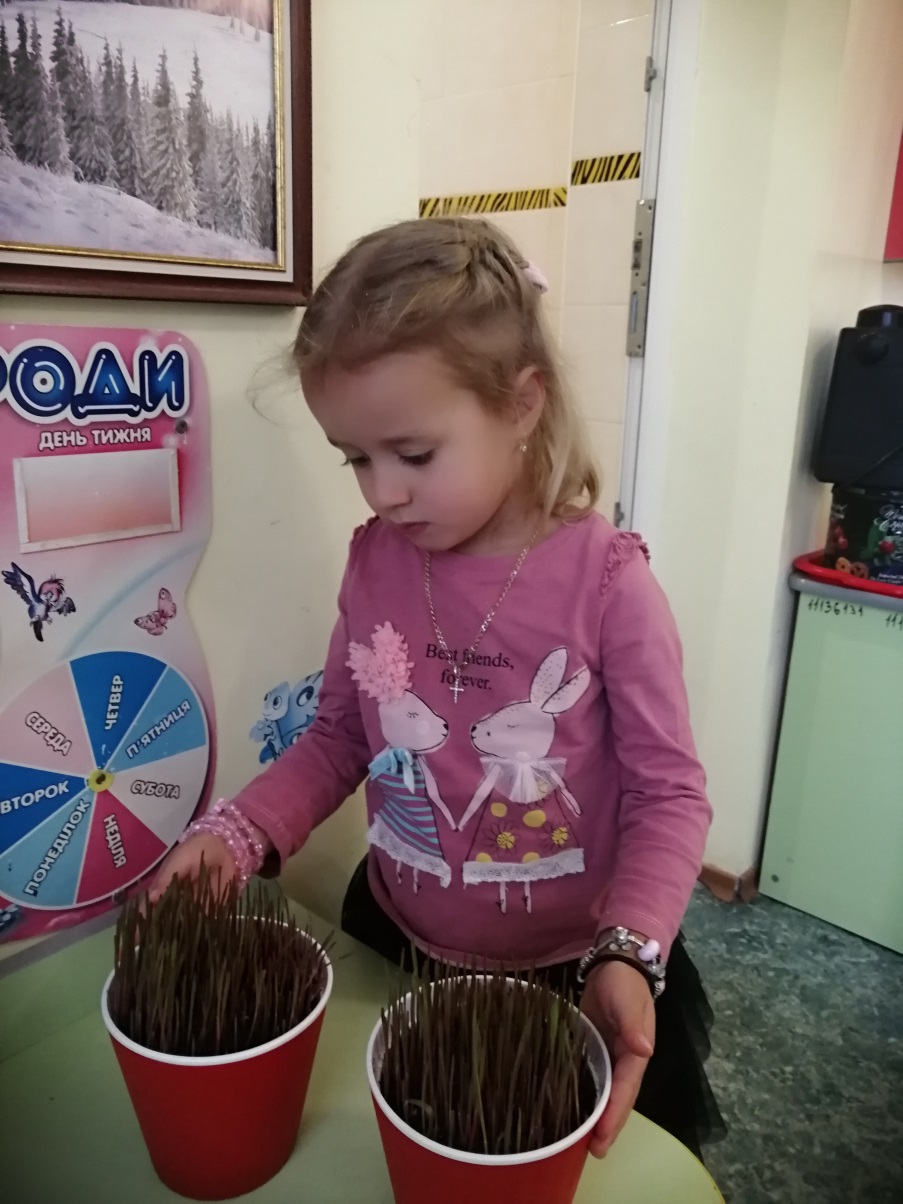 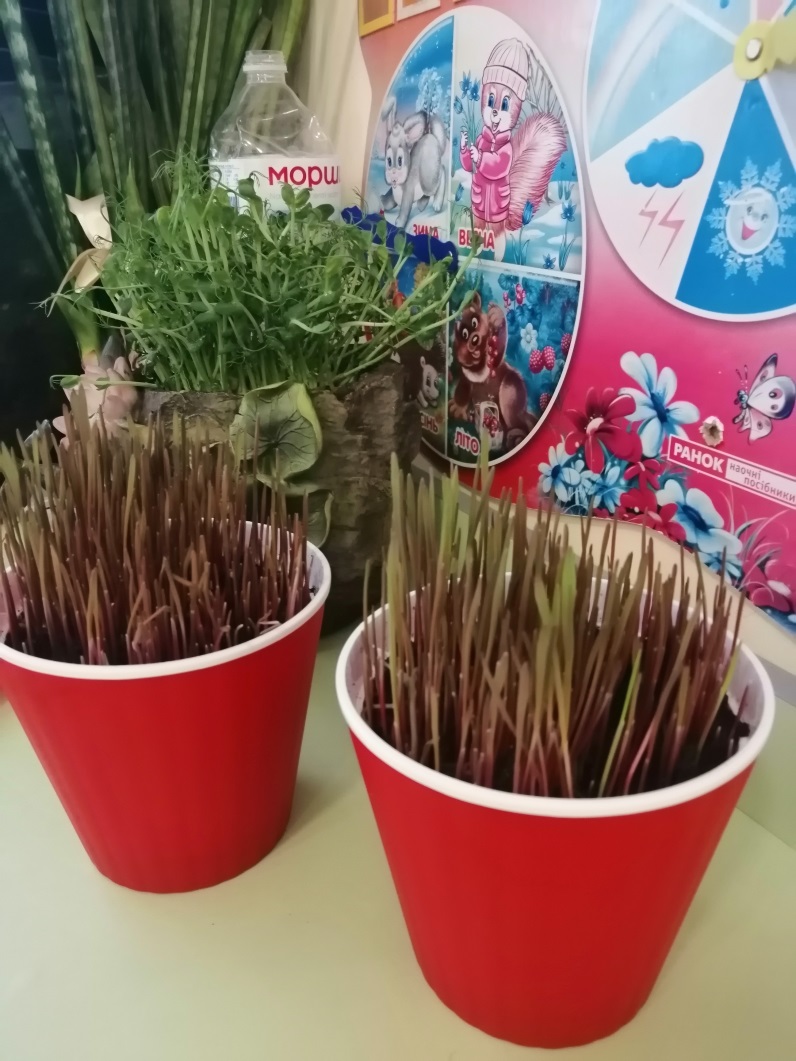 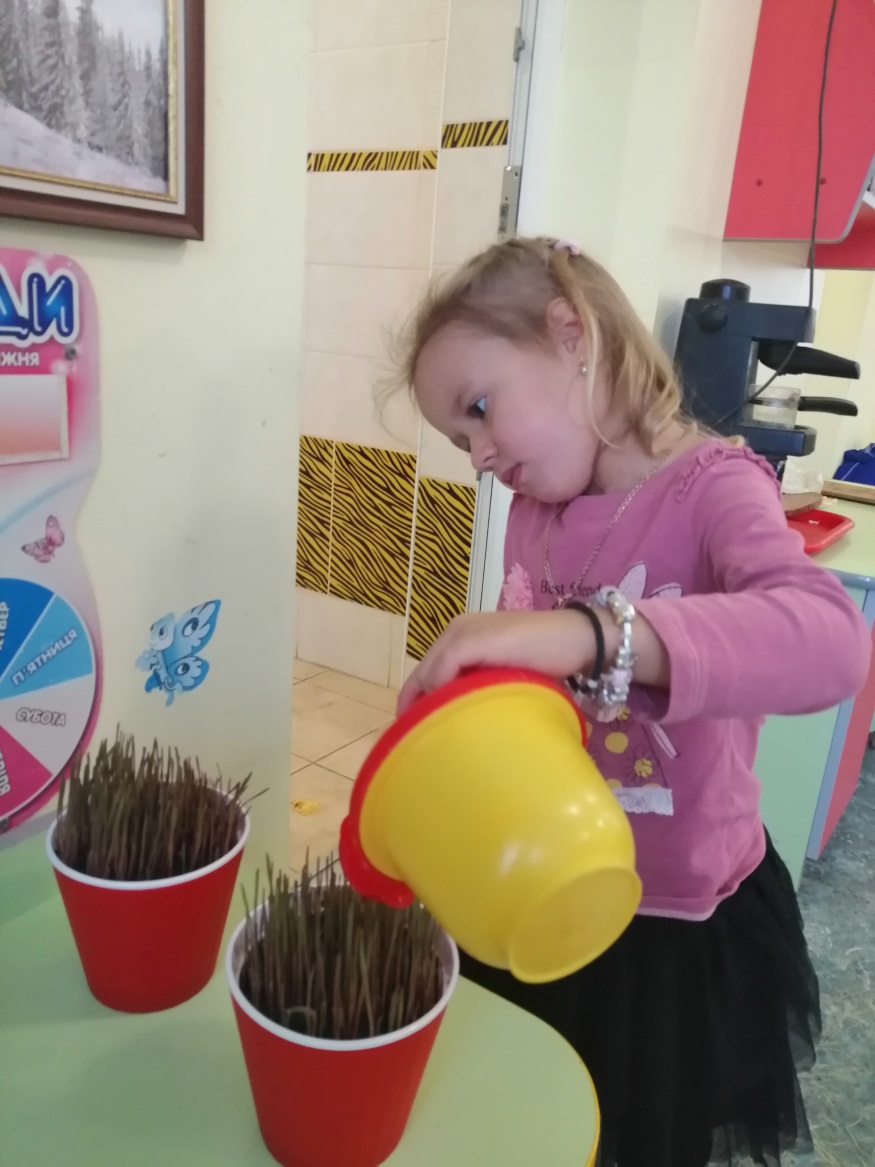 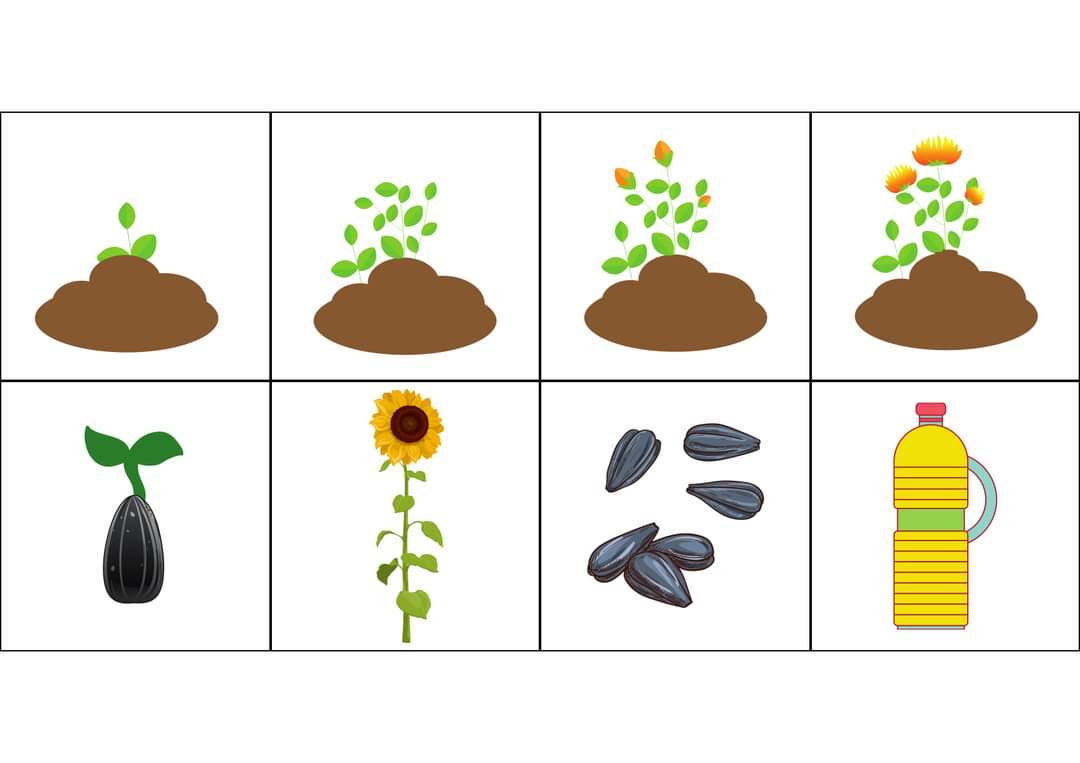 Що спочатку , а шо потім?
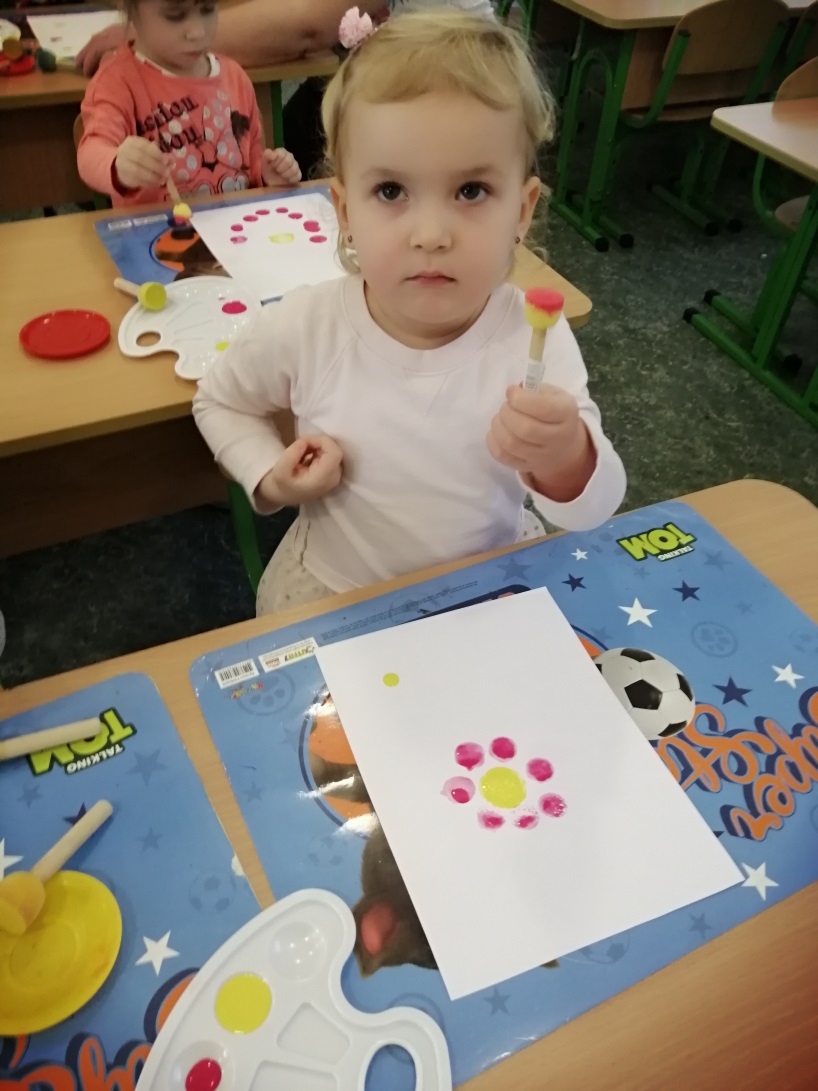 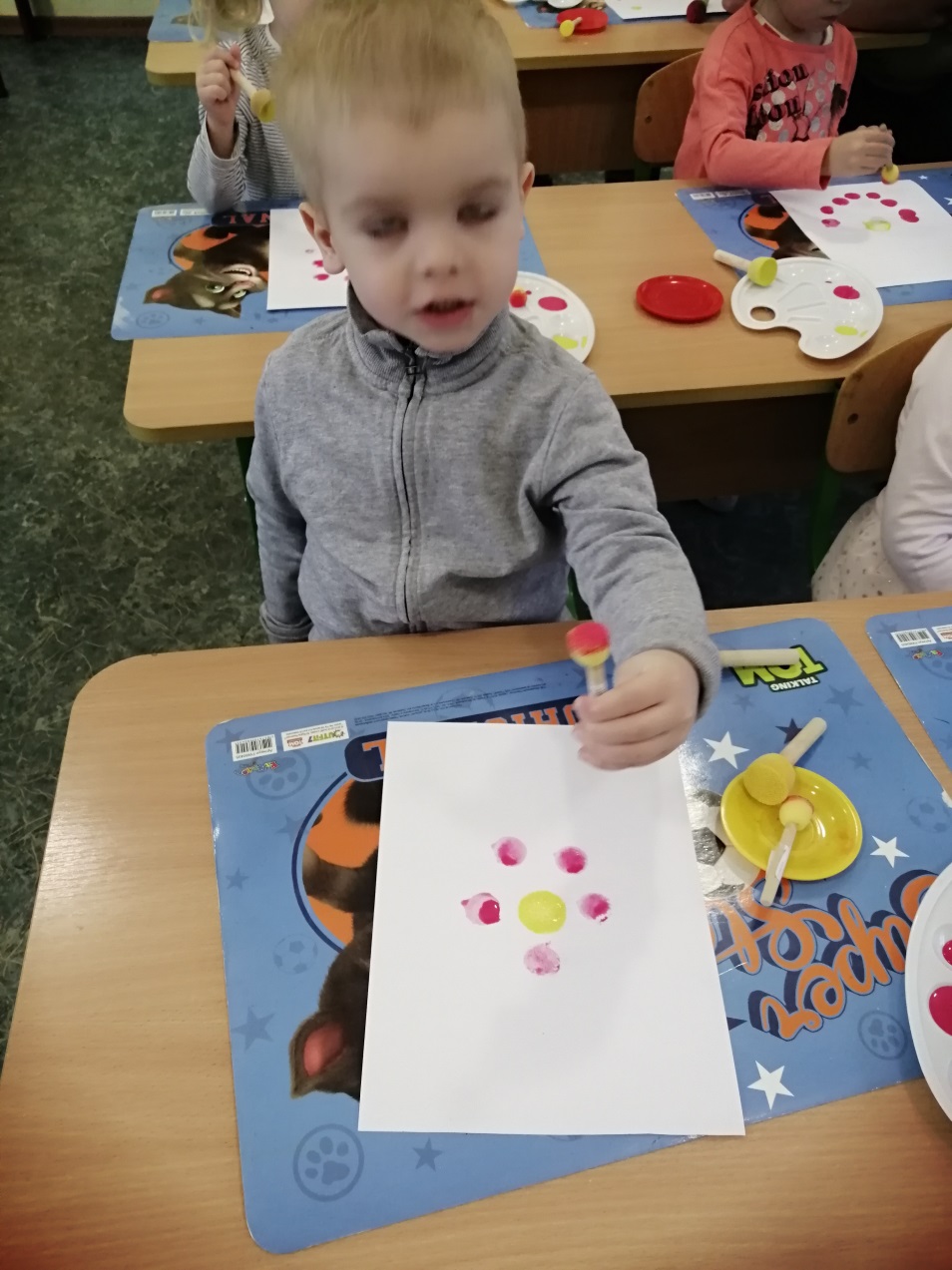 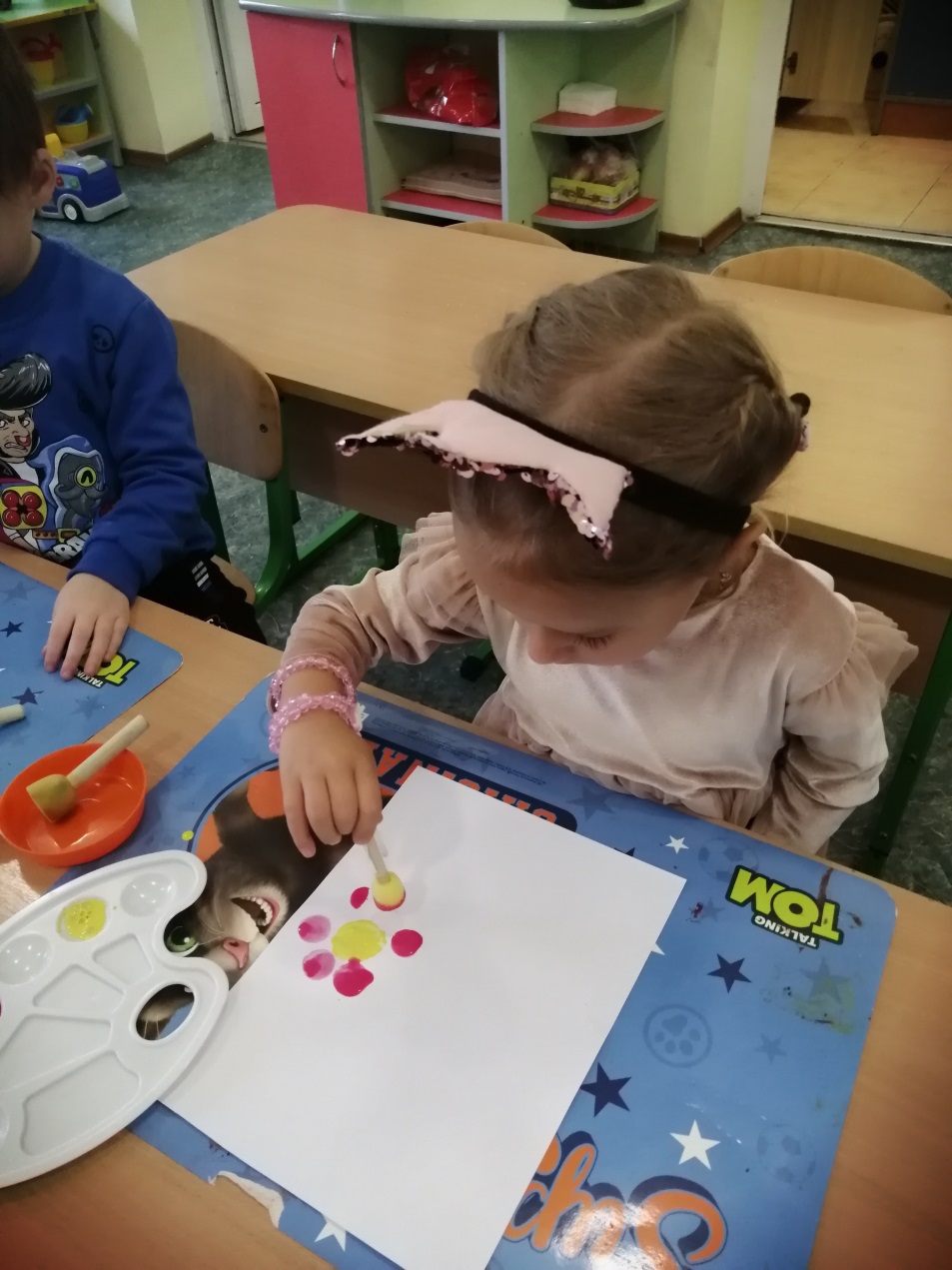 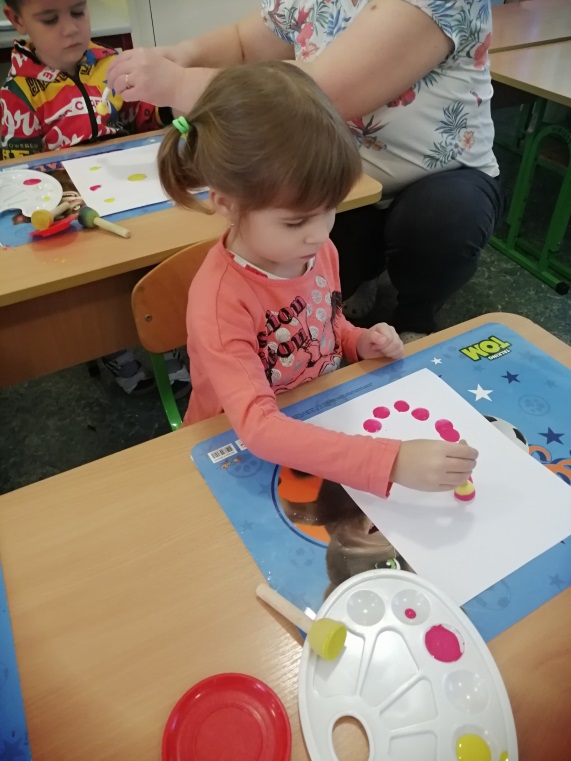 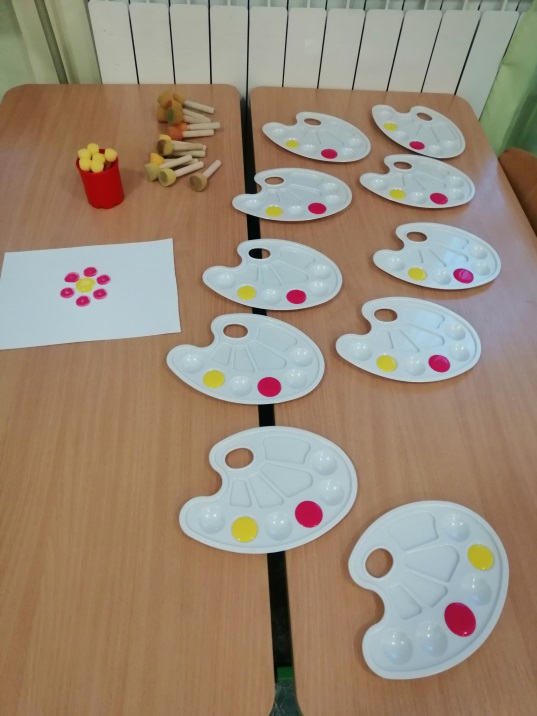 Малюємо штампами квітку
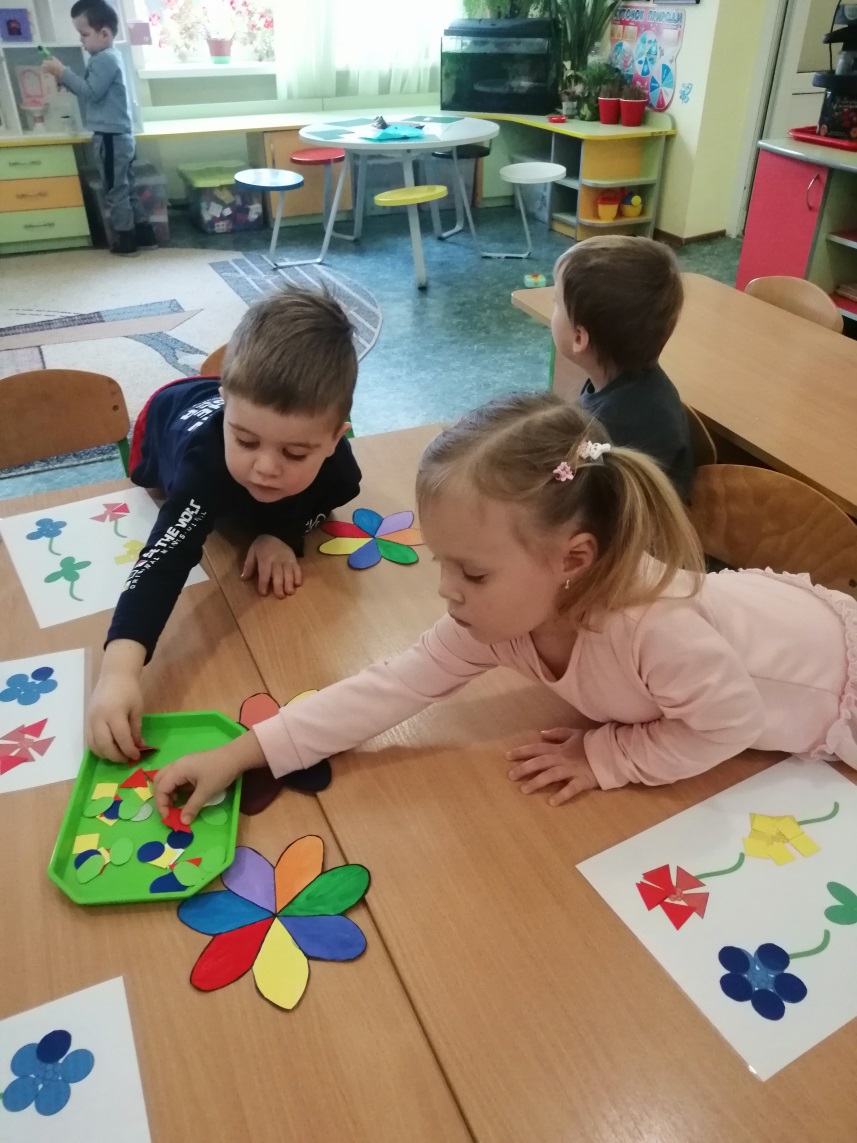 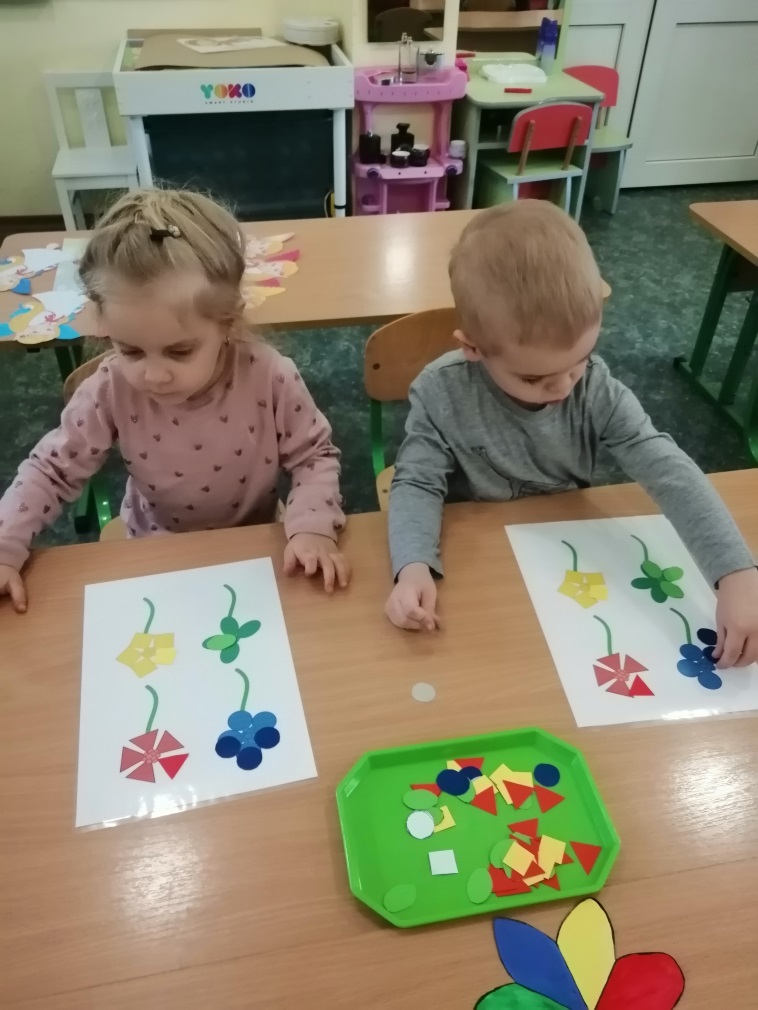 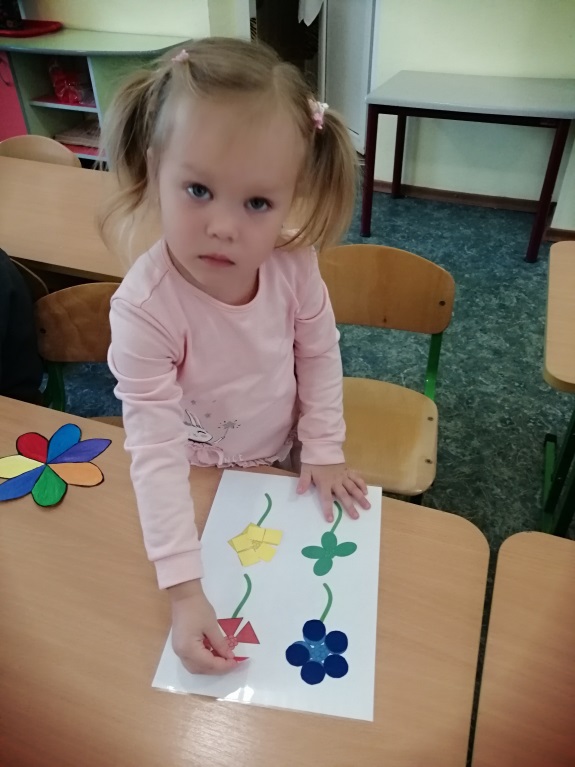 Аплікація «Квітка»
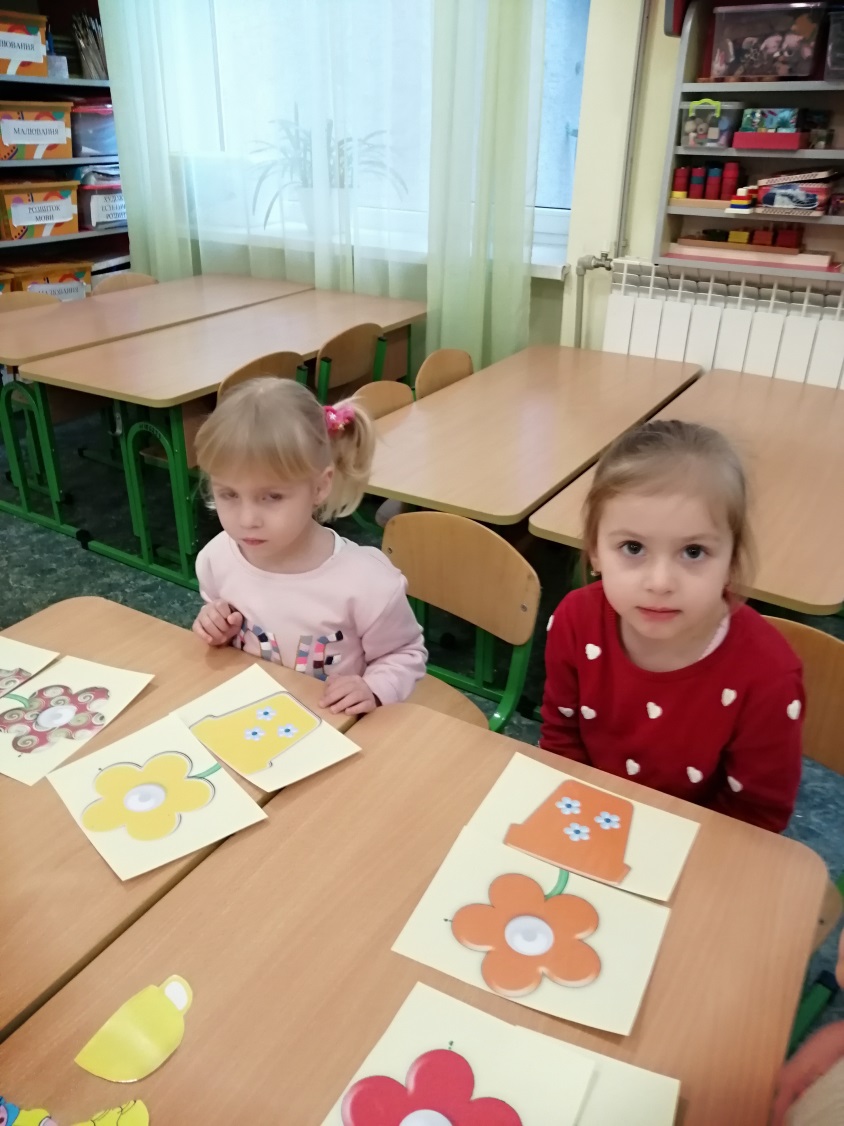 Аплікація «Квітка»
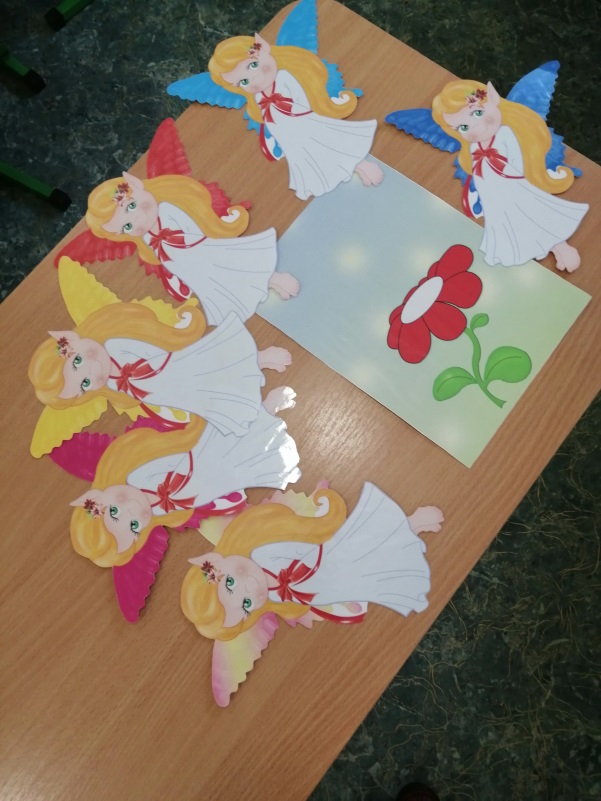 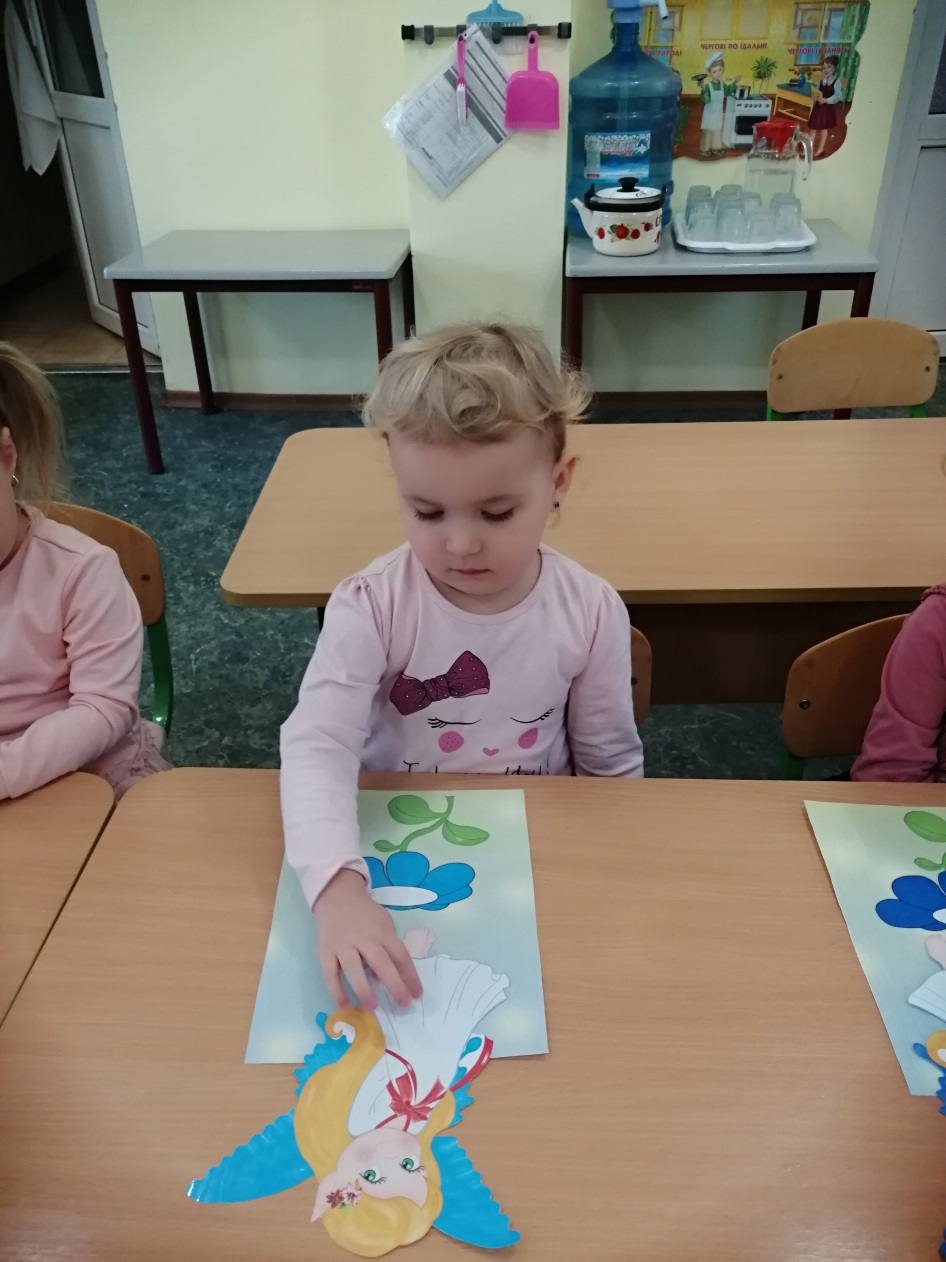 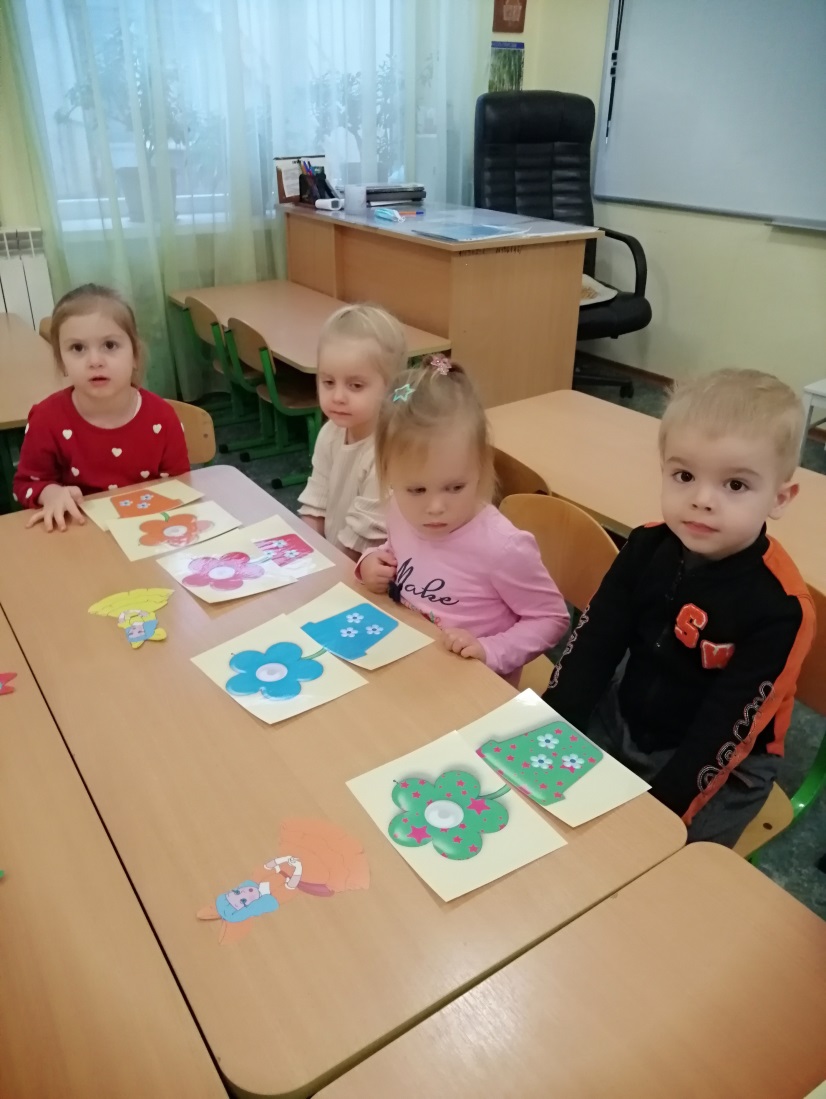 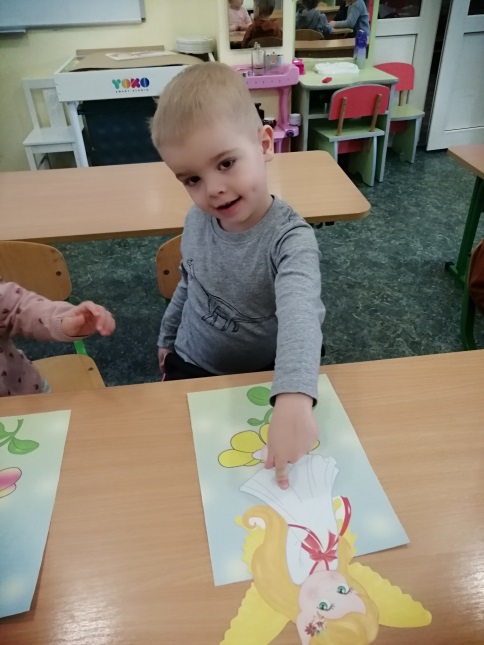 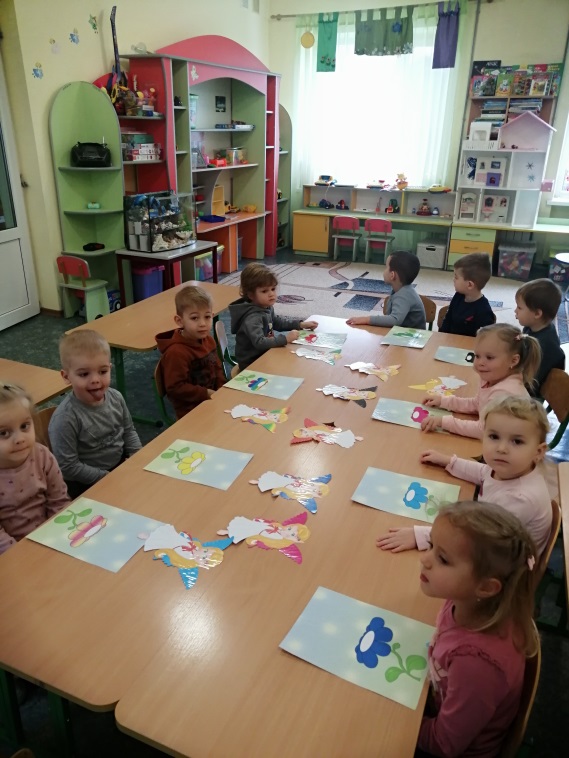 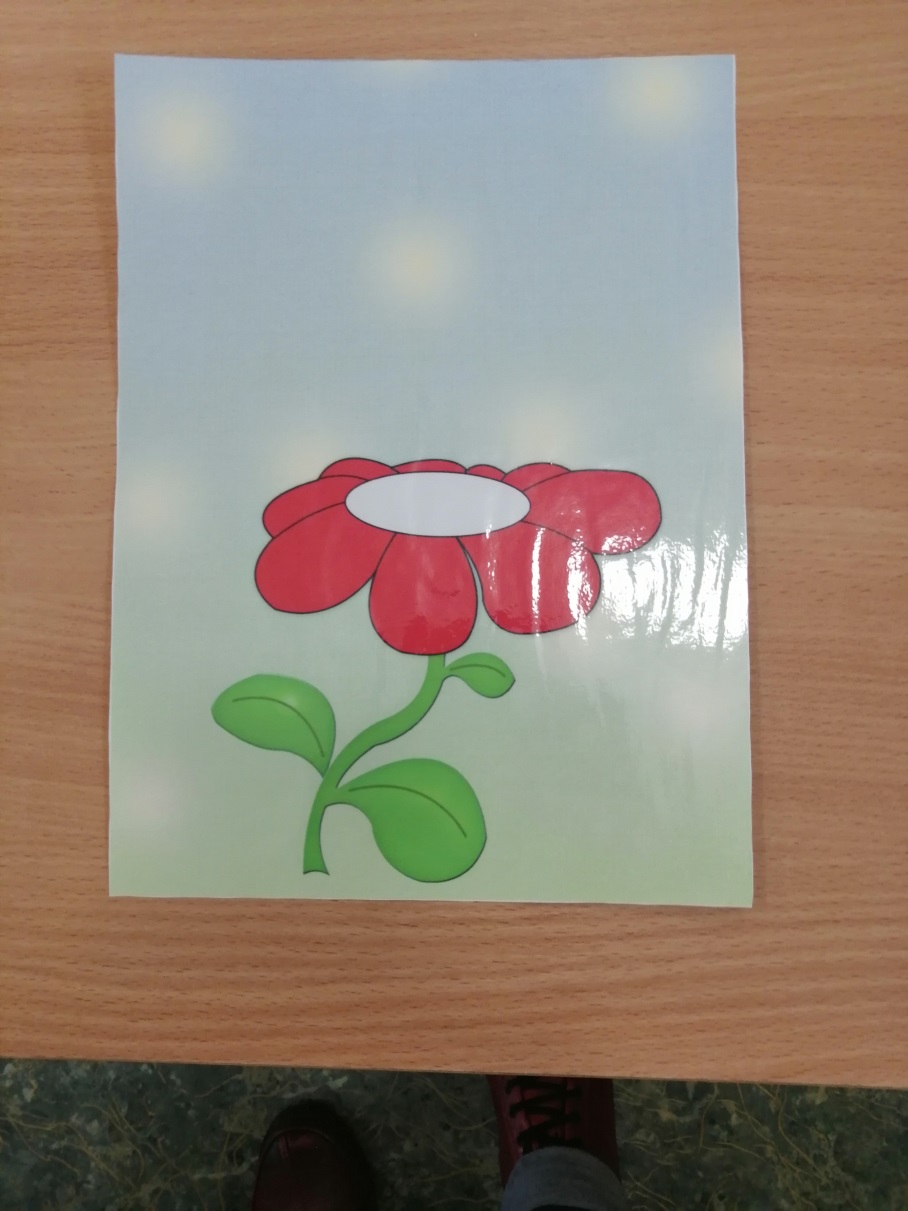 Аплікація «Квітка»
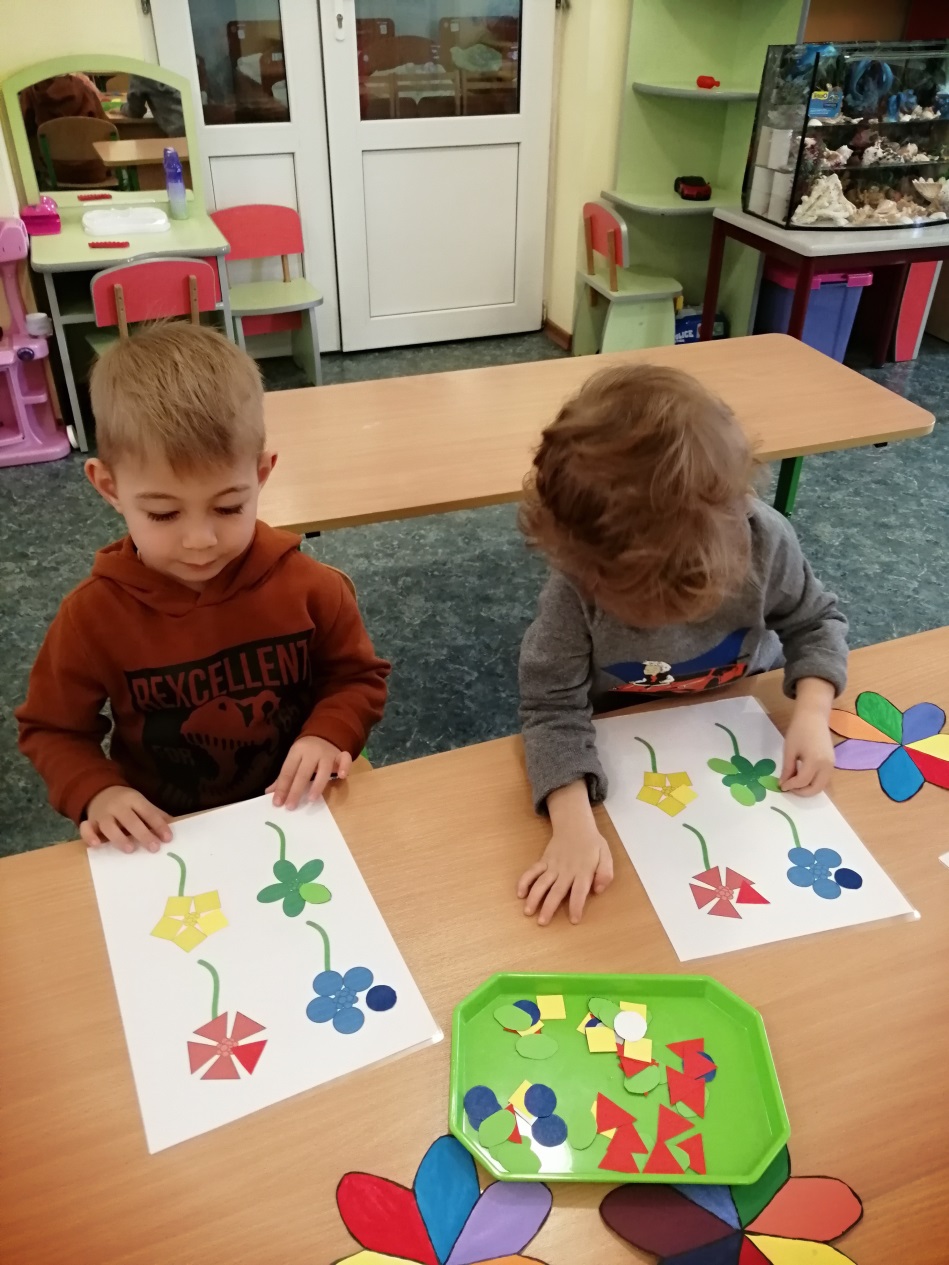 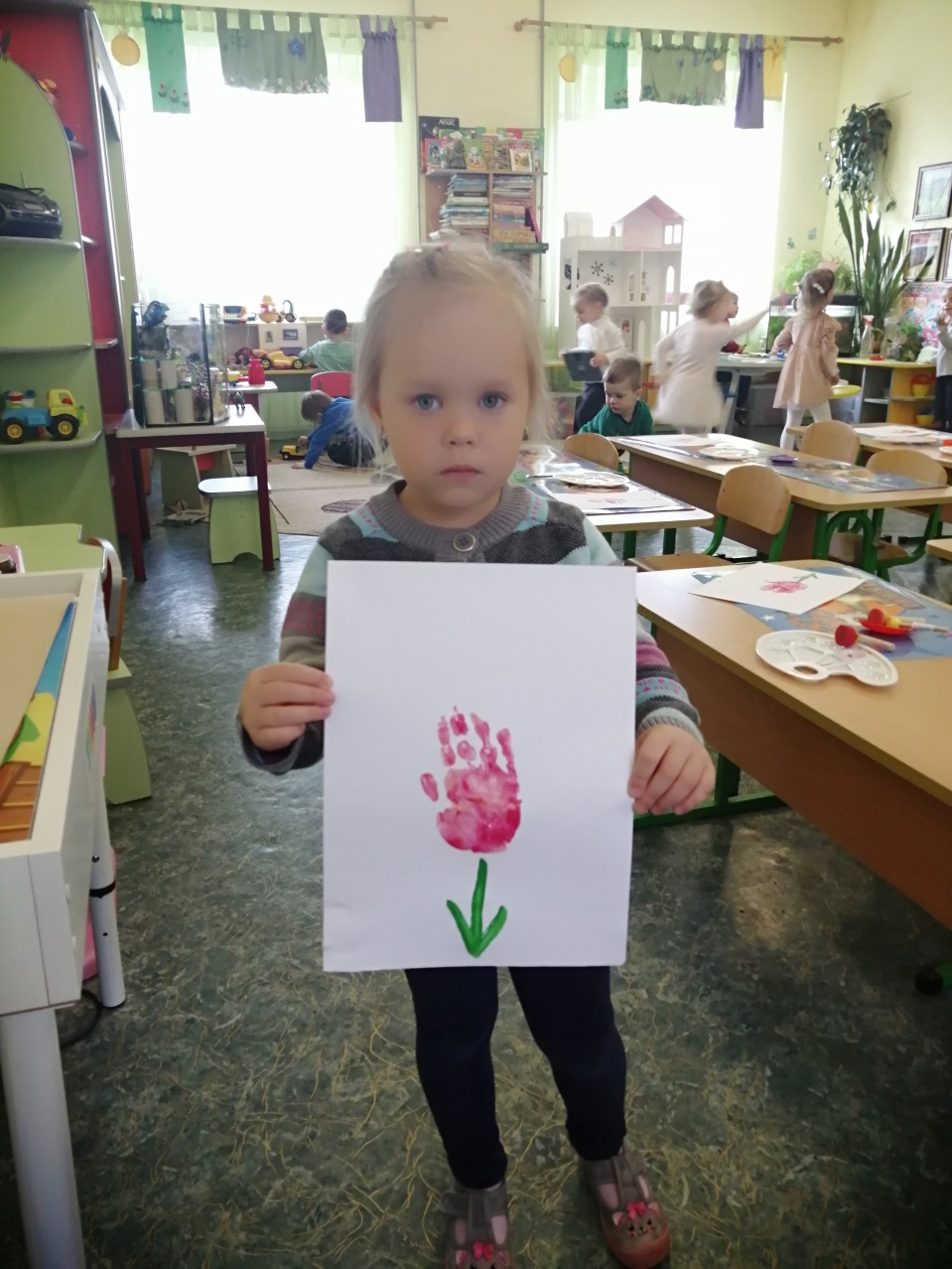 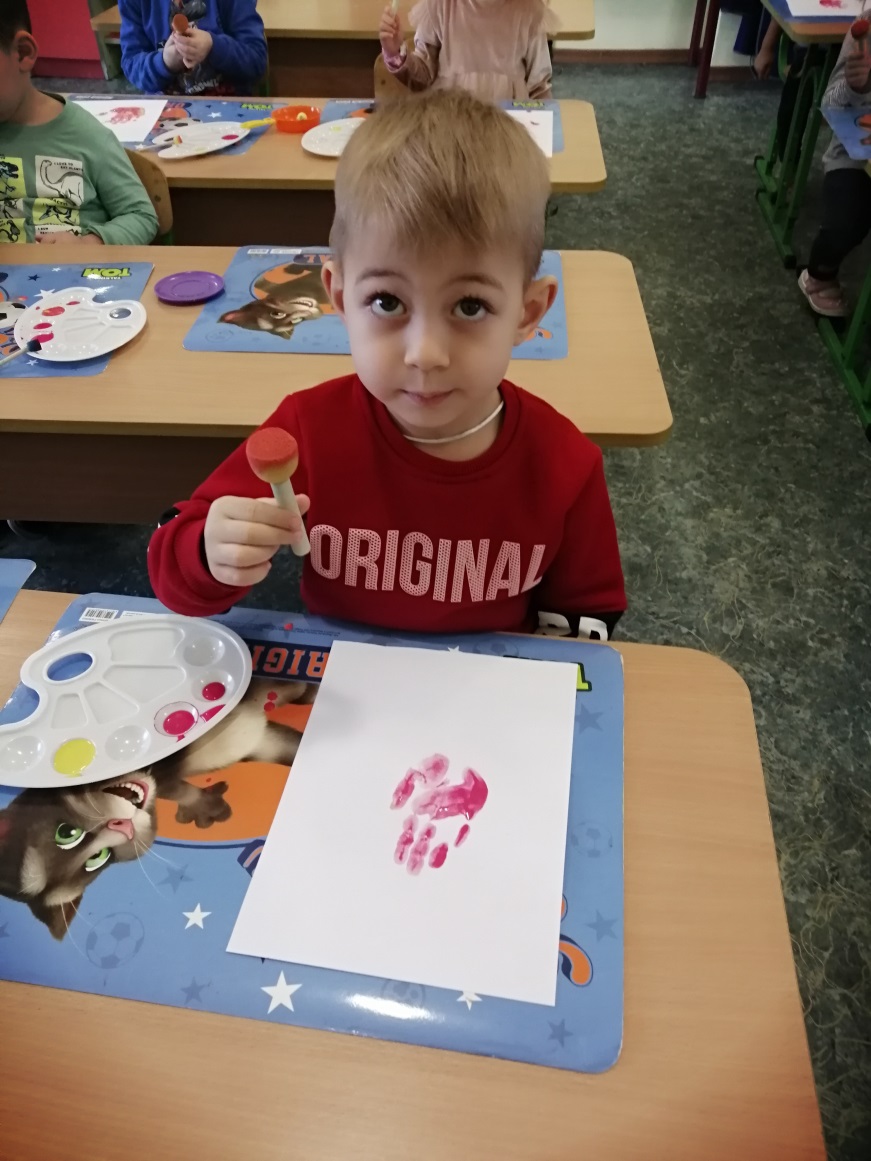 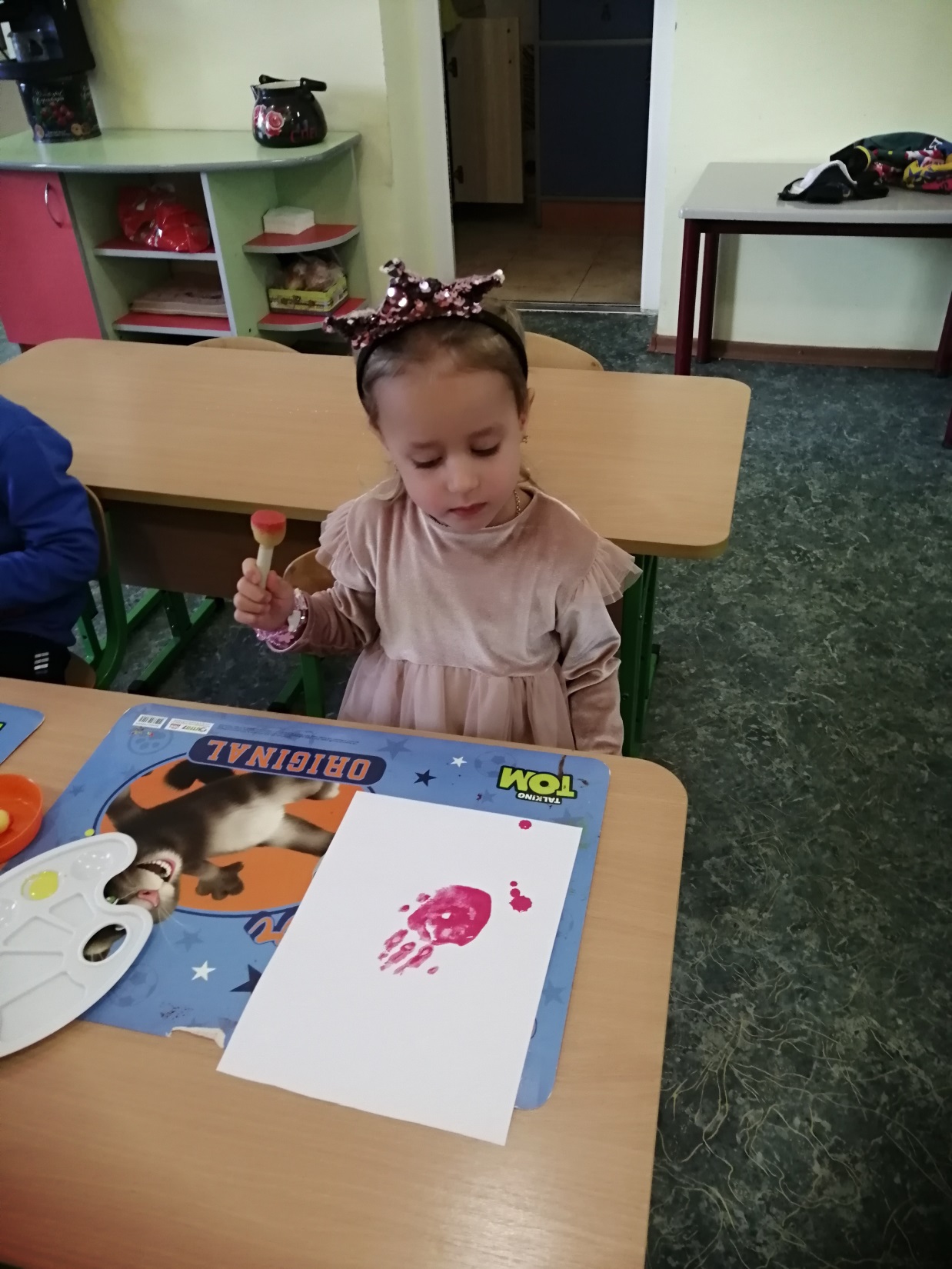 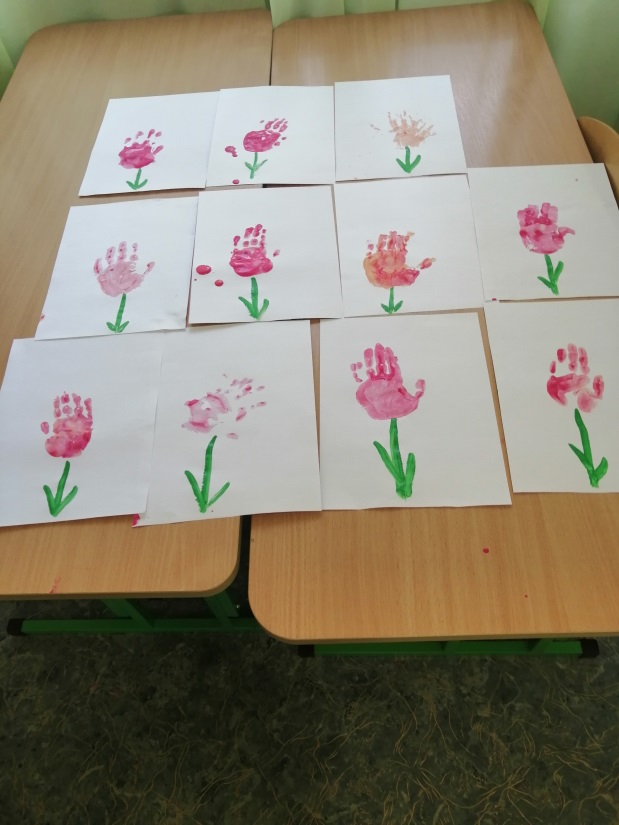 Квітка малюємо долонькою
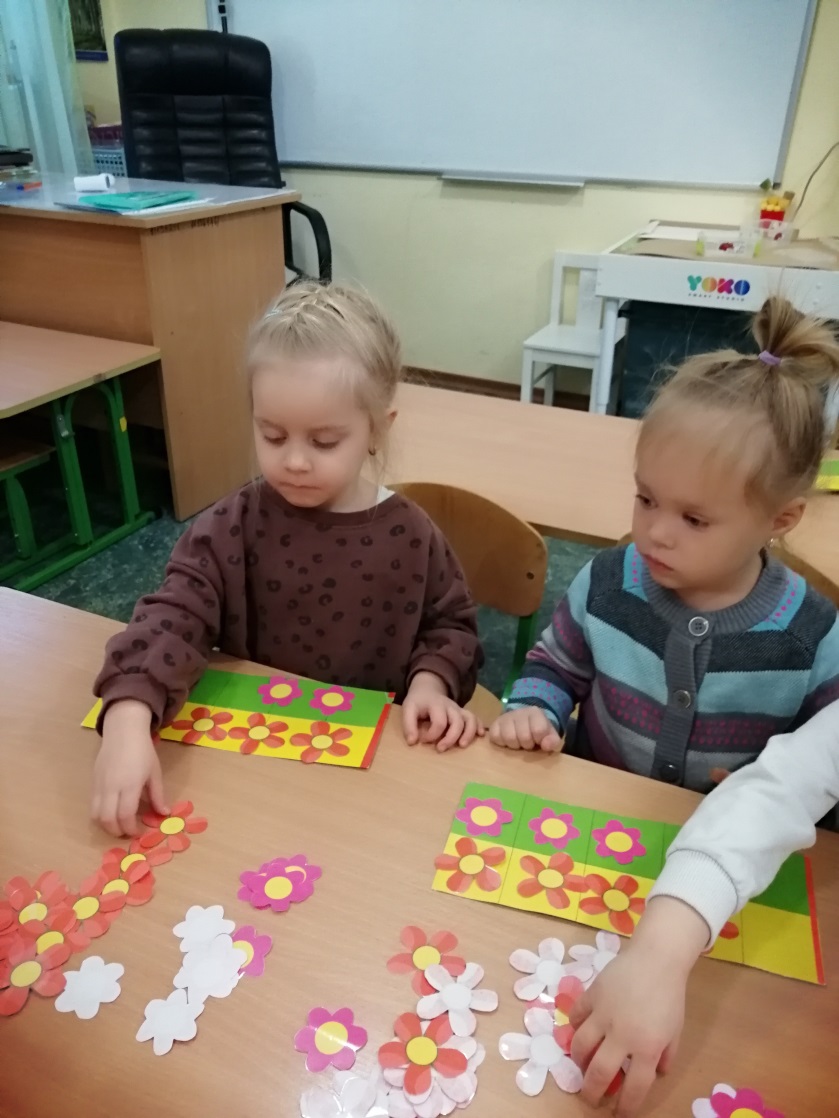 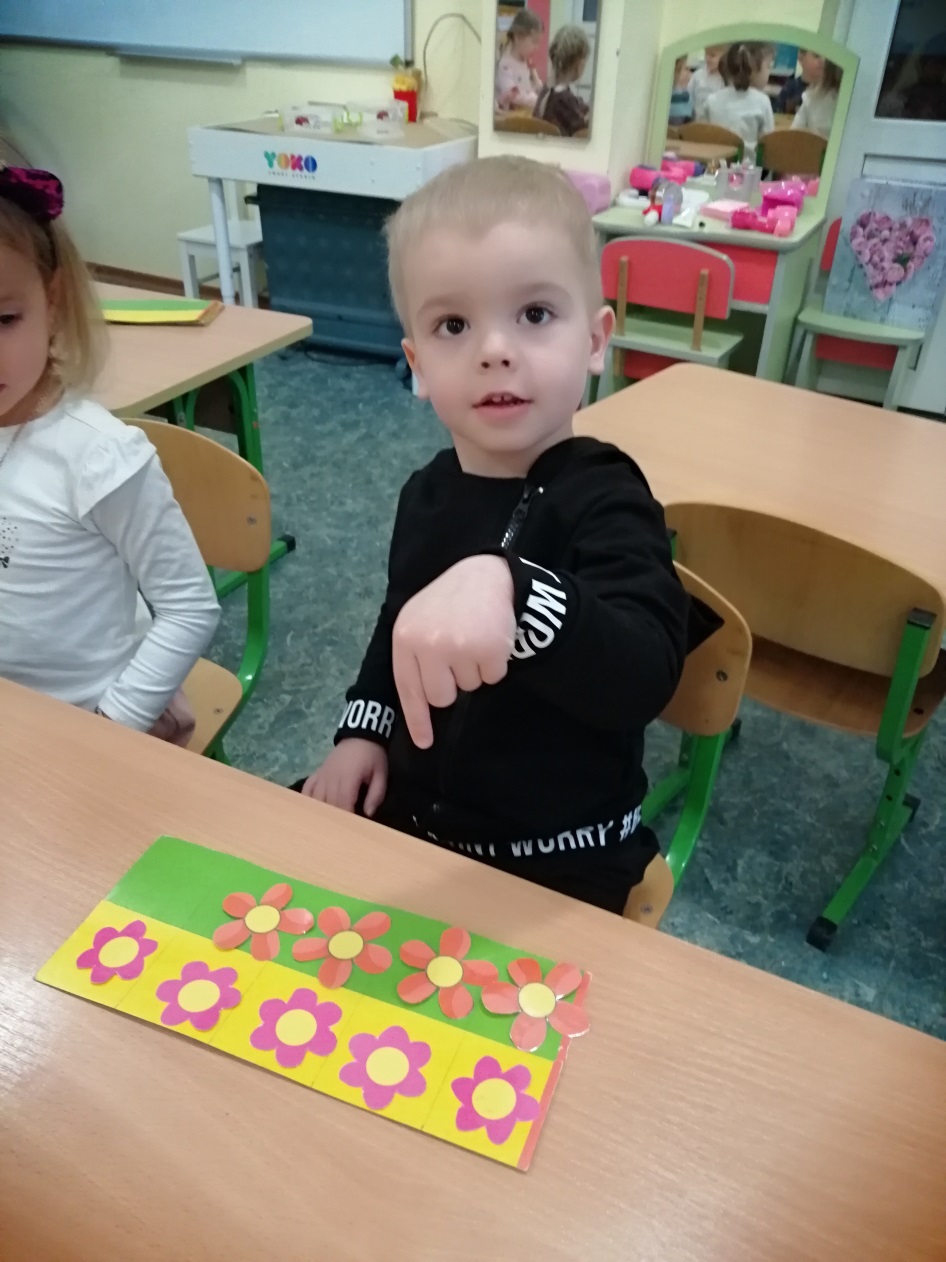 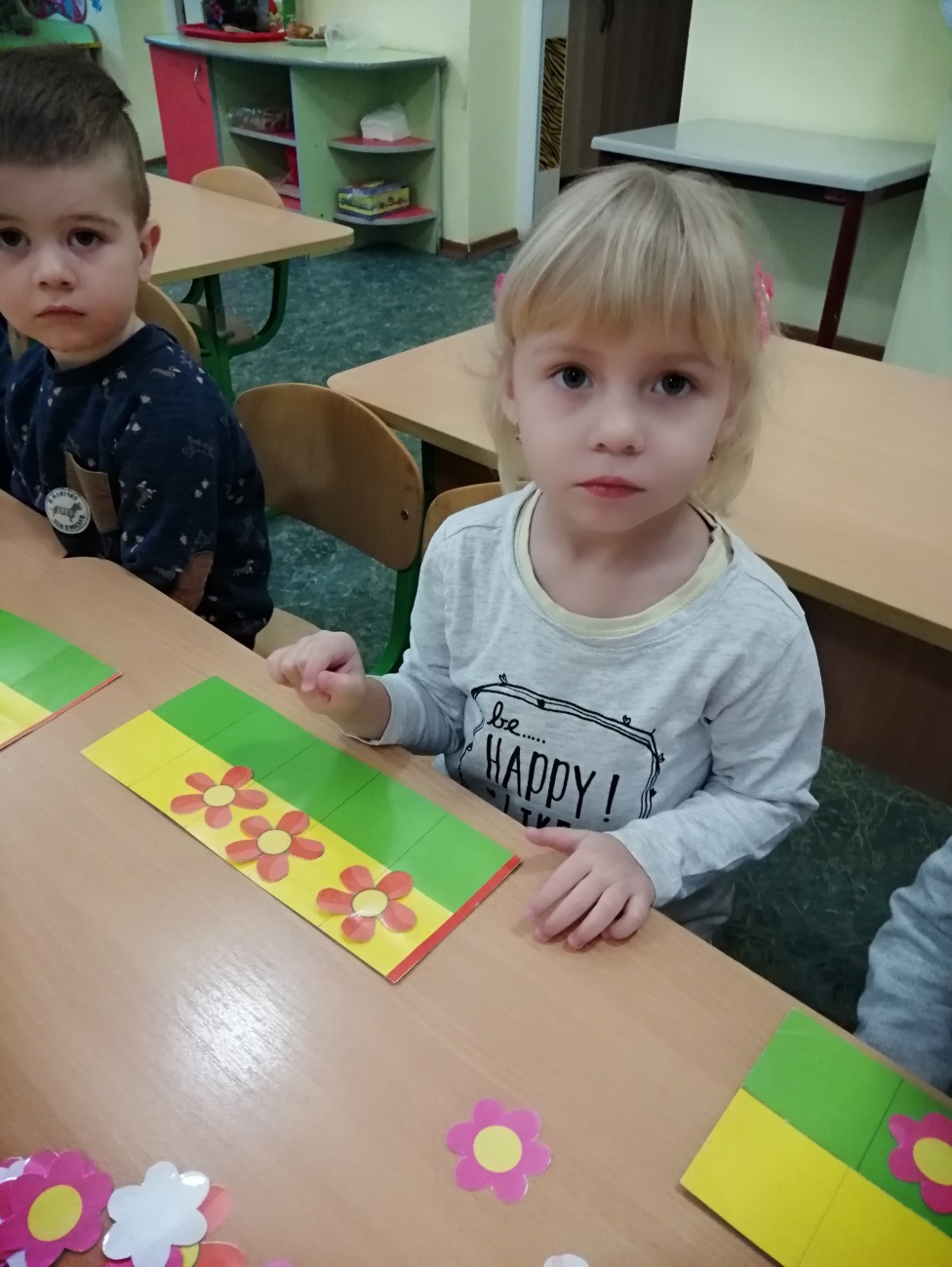 Рахуємо квіточки
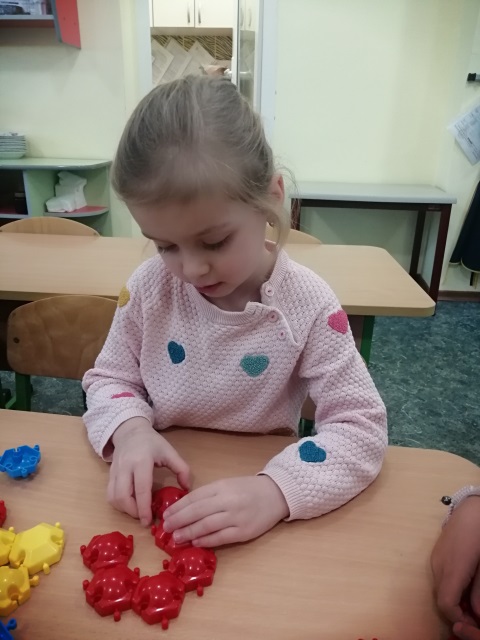 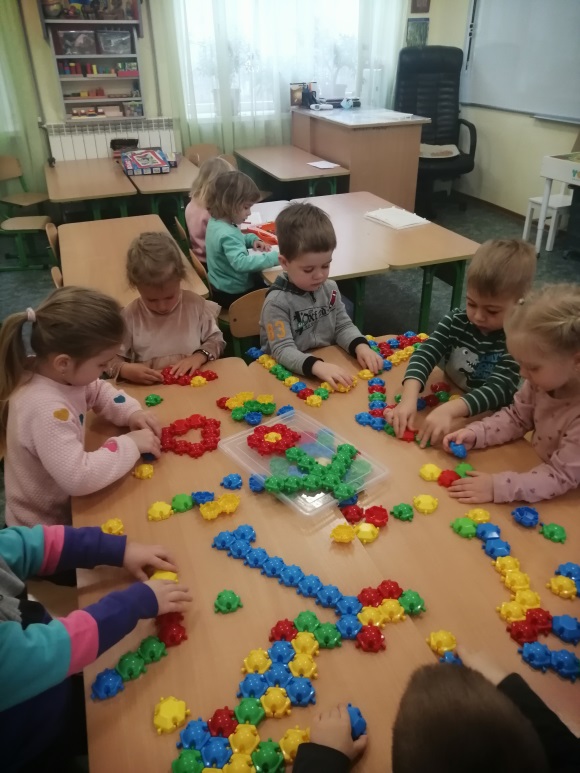 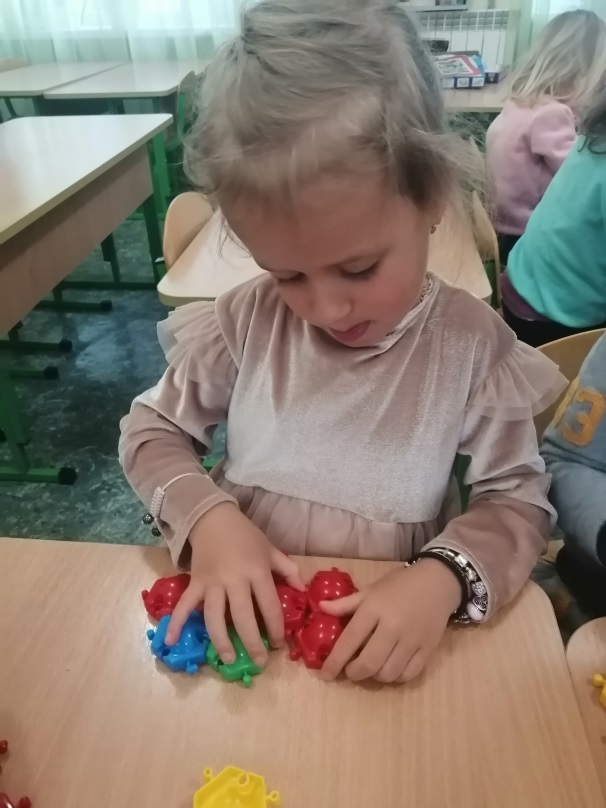 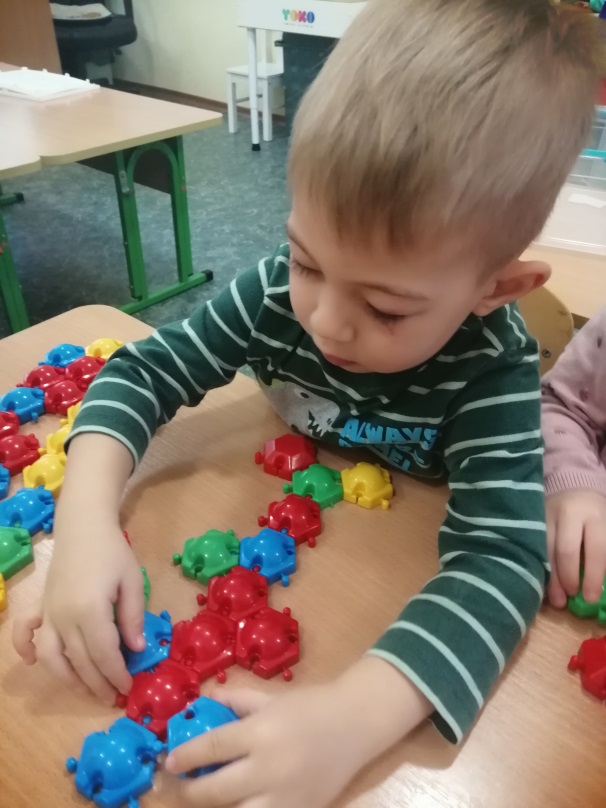 Велика мозаїка
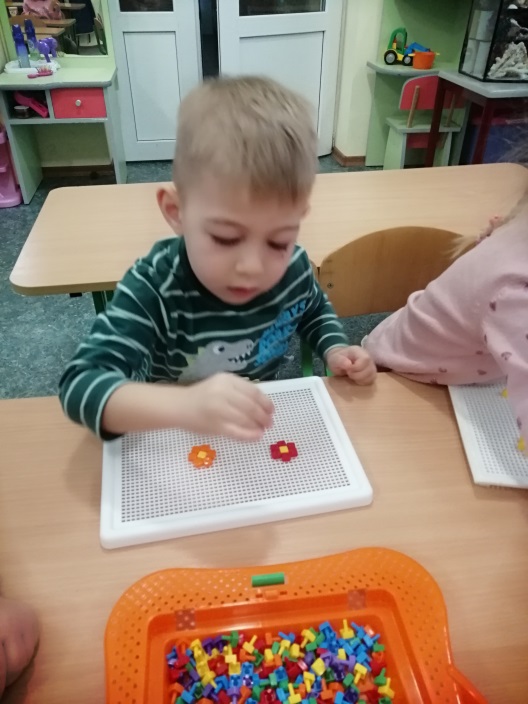 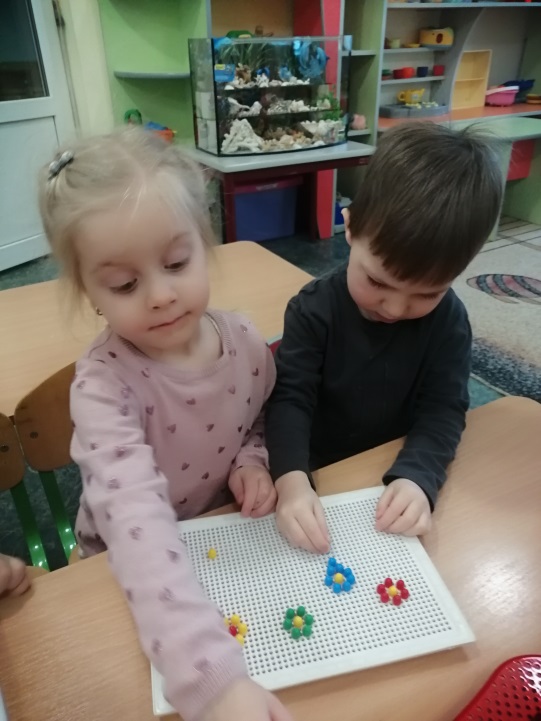 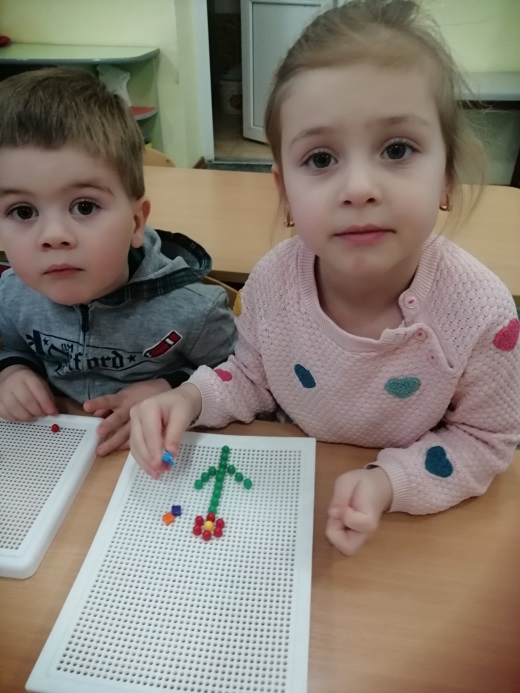 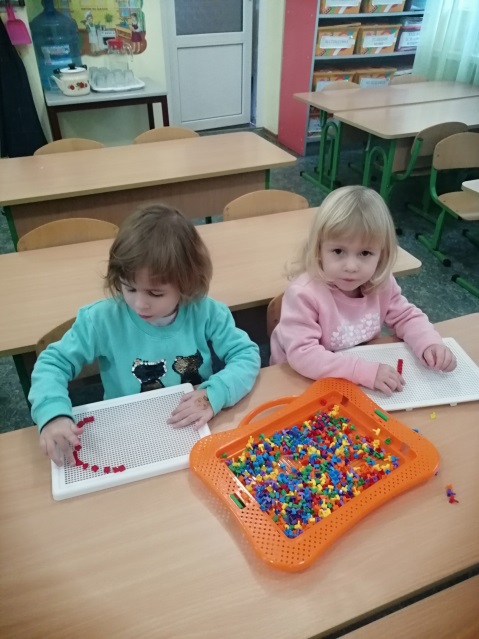 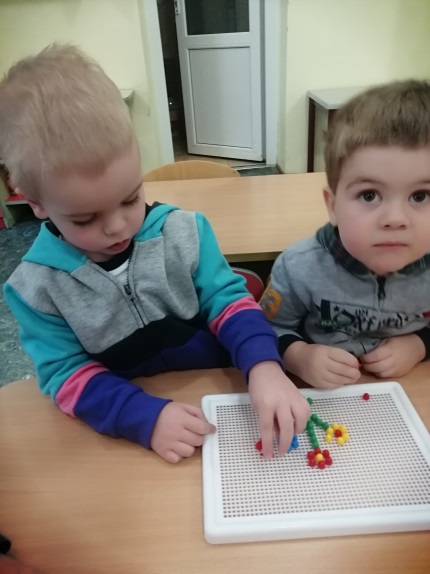 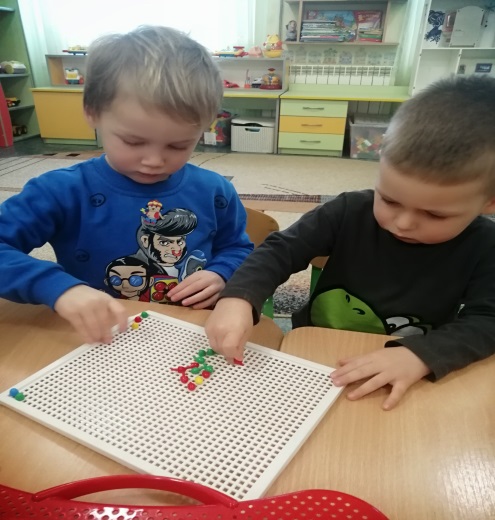 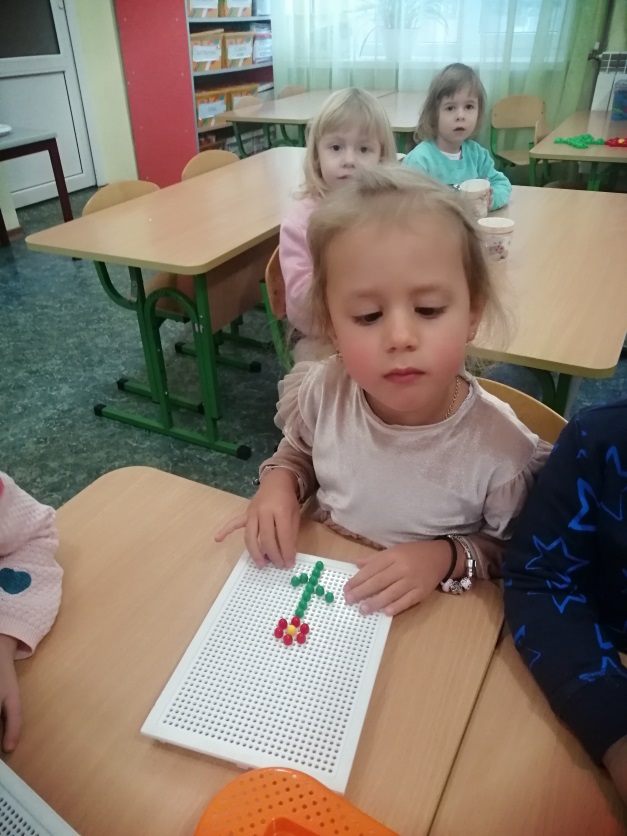 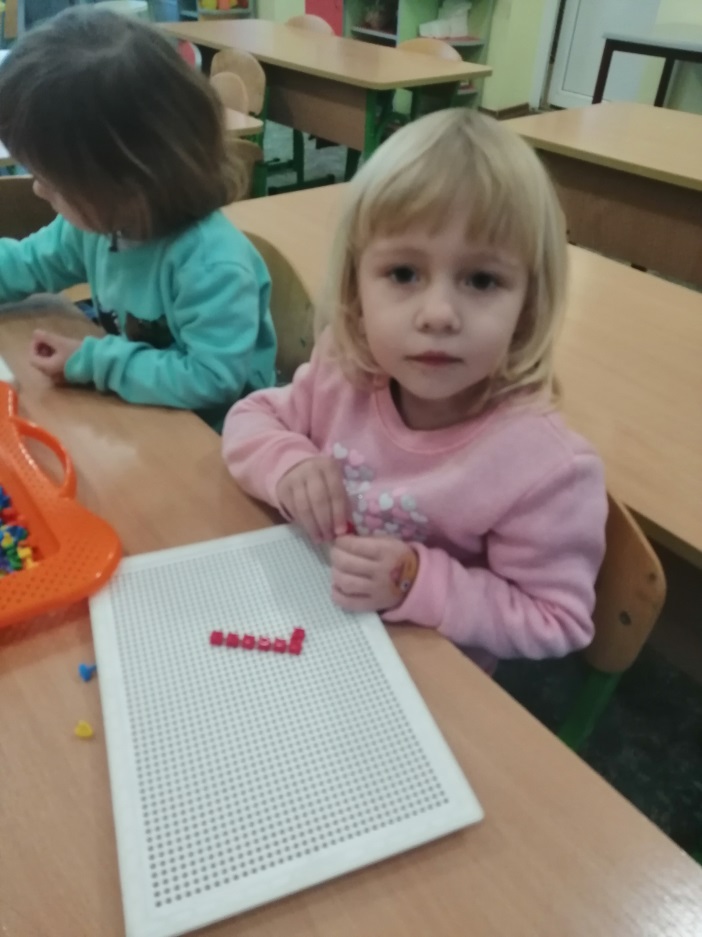 Маленька мозаїка
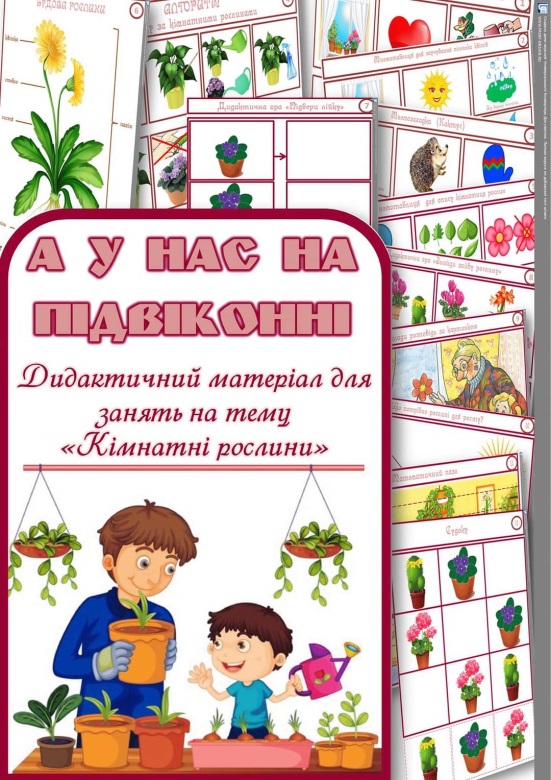 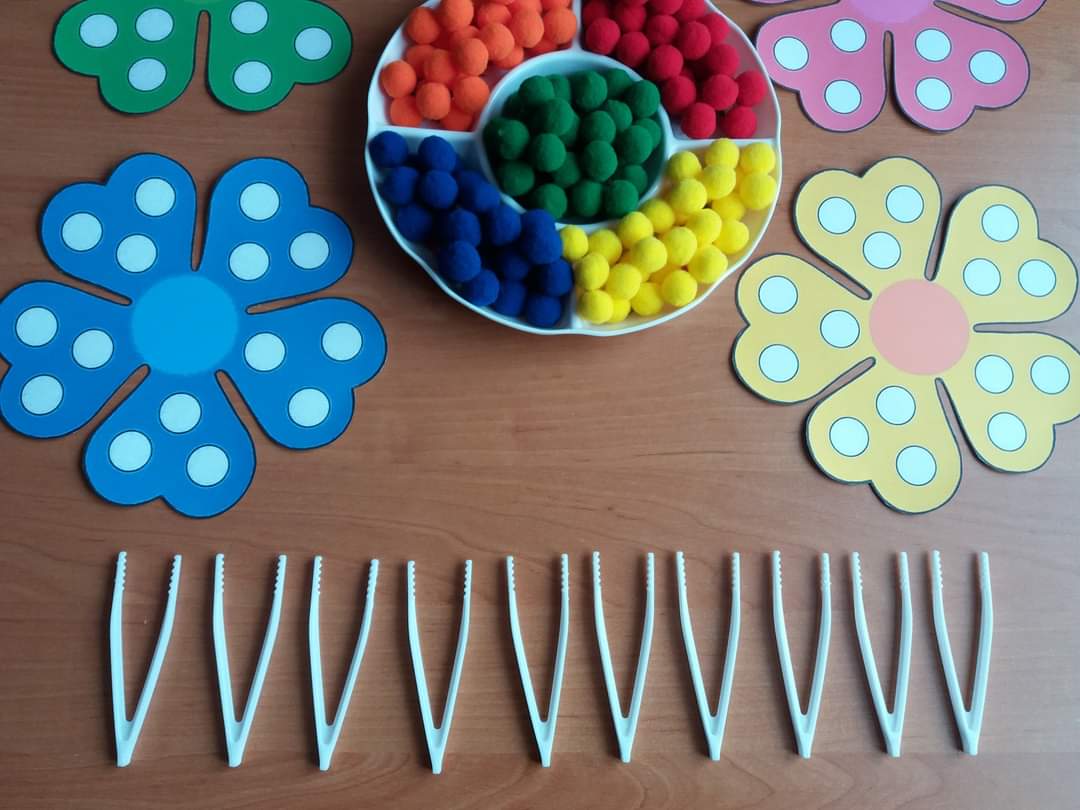 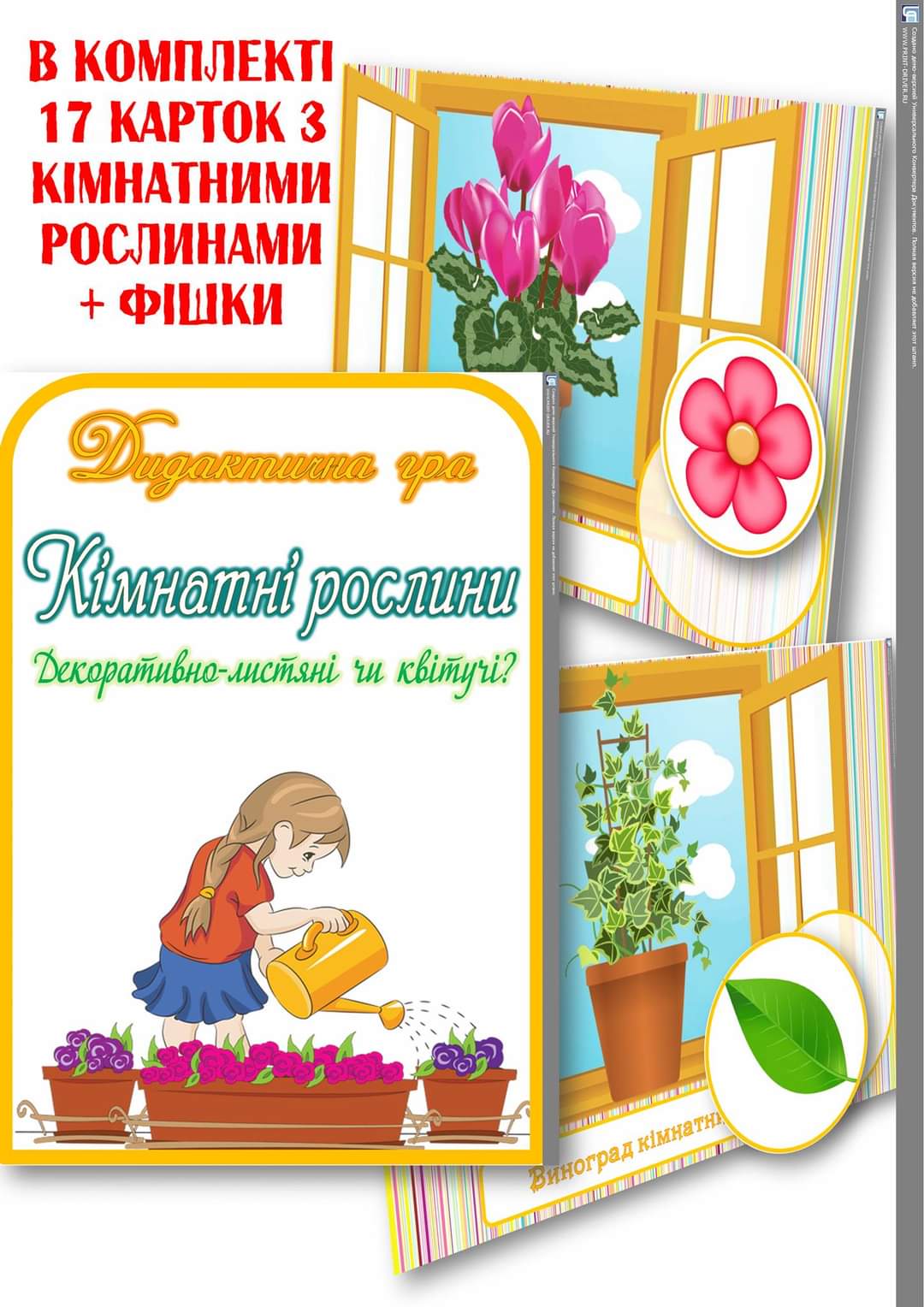 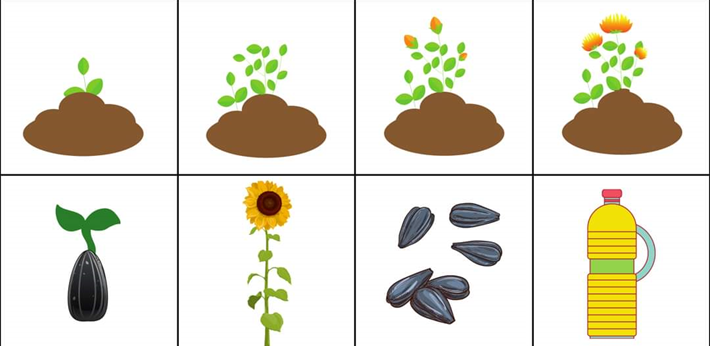 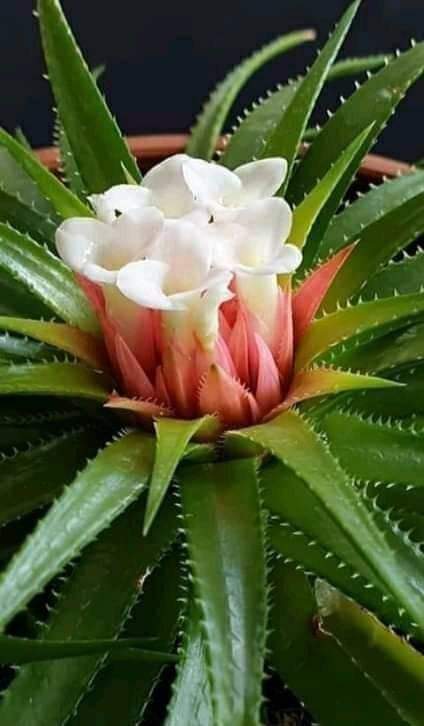 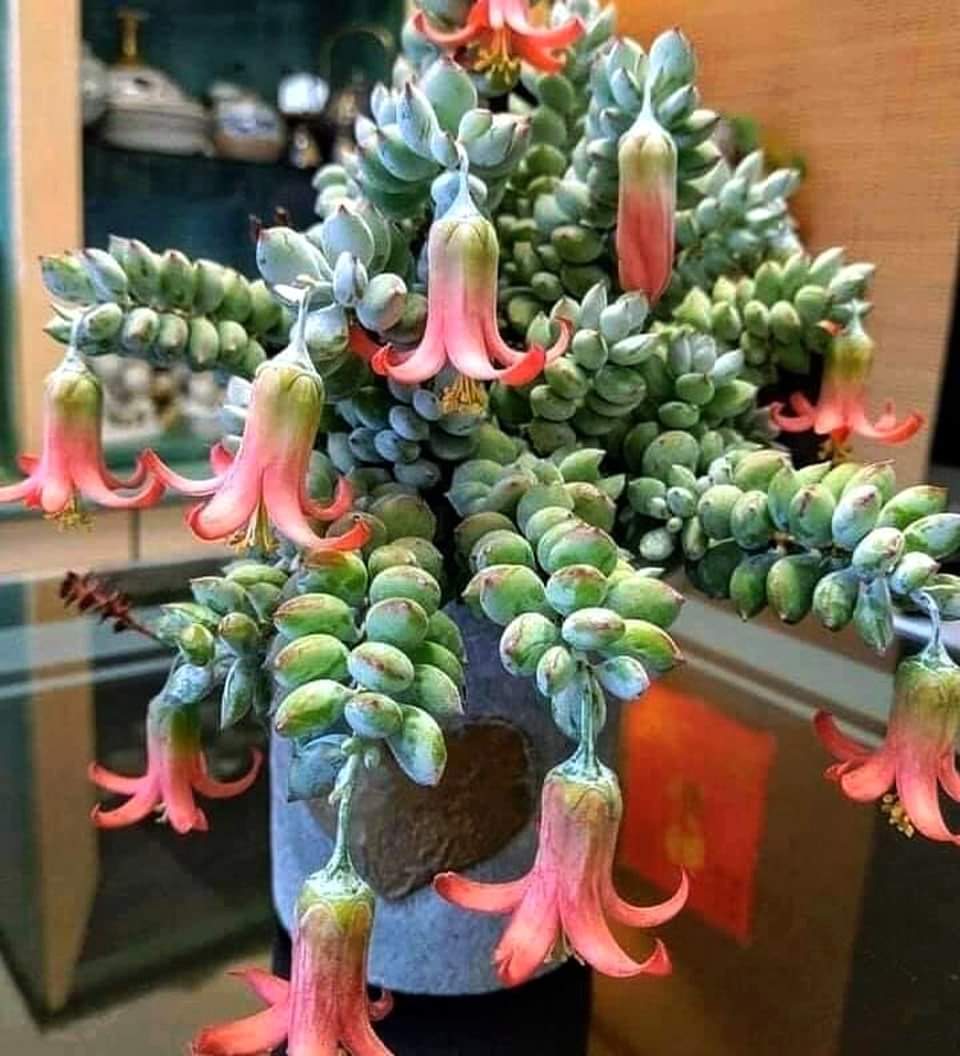 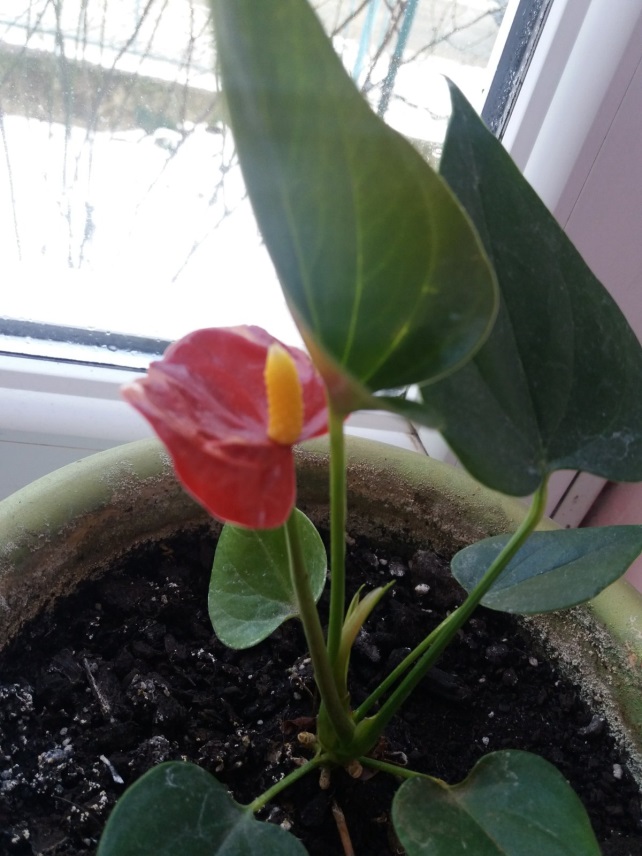 Спостереження за кімнатними рослинами
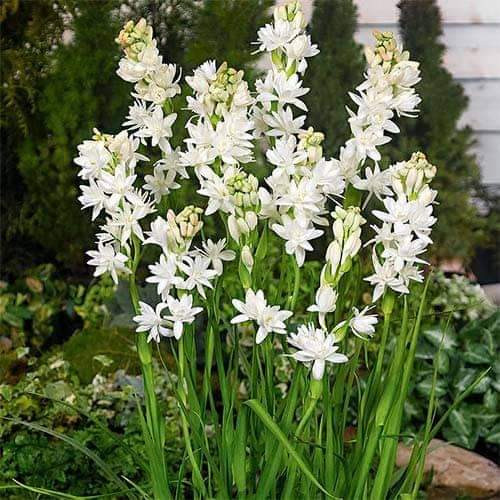 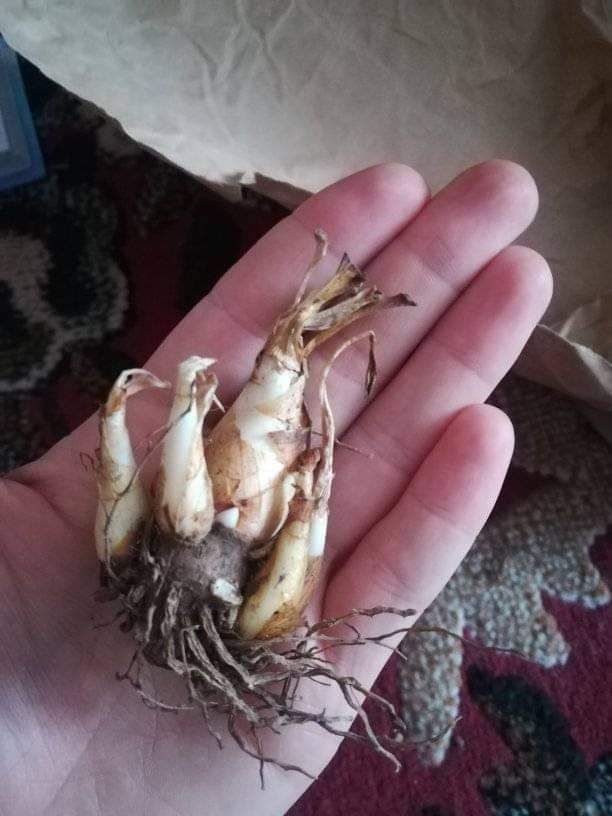 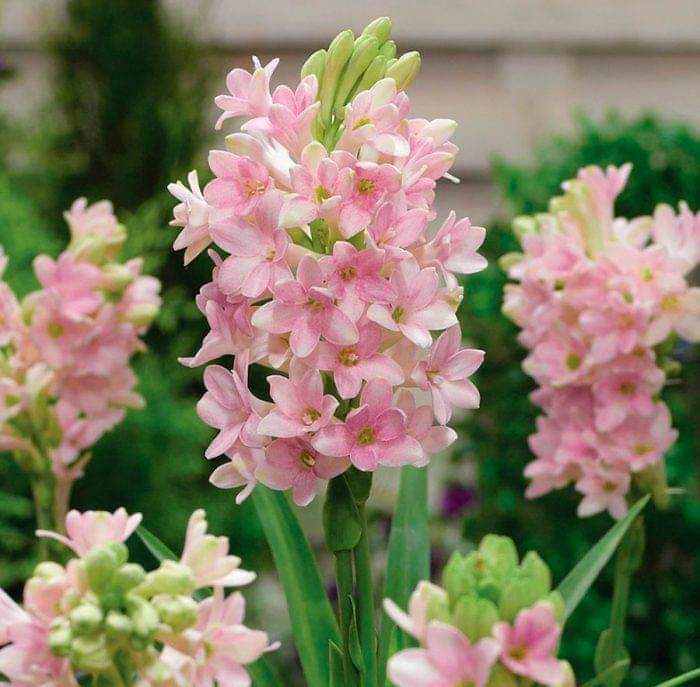 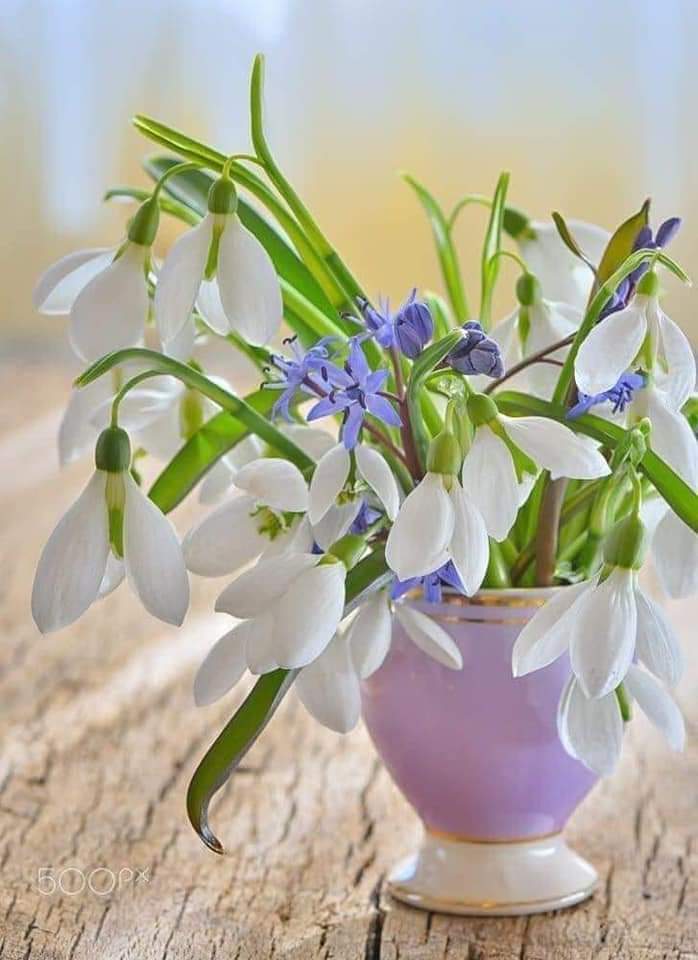 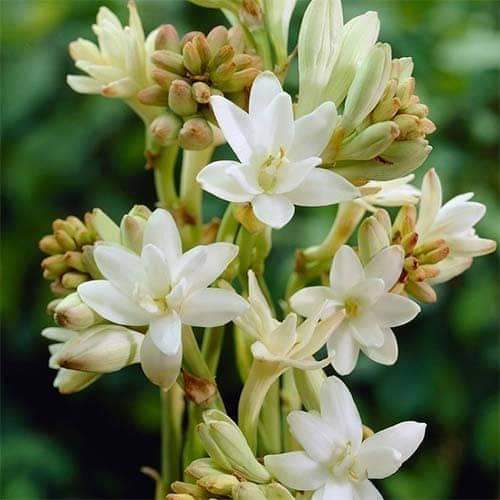 Спостереження
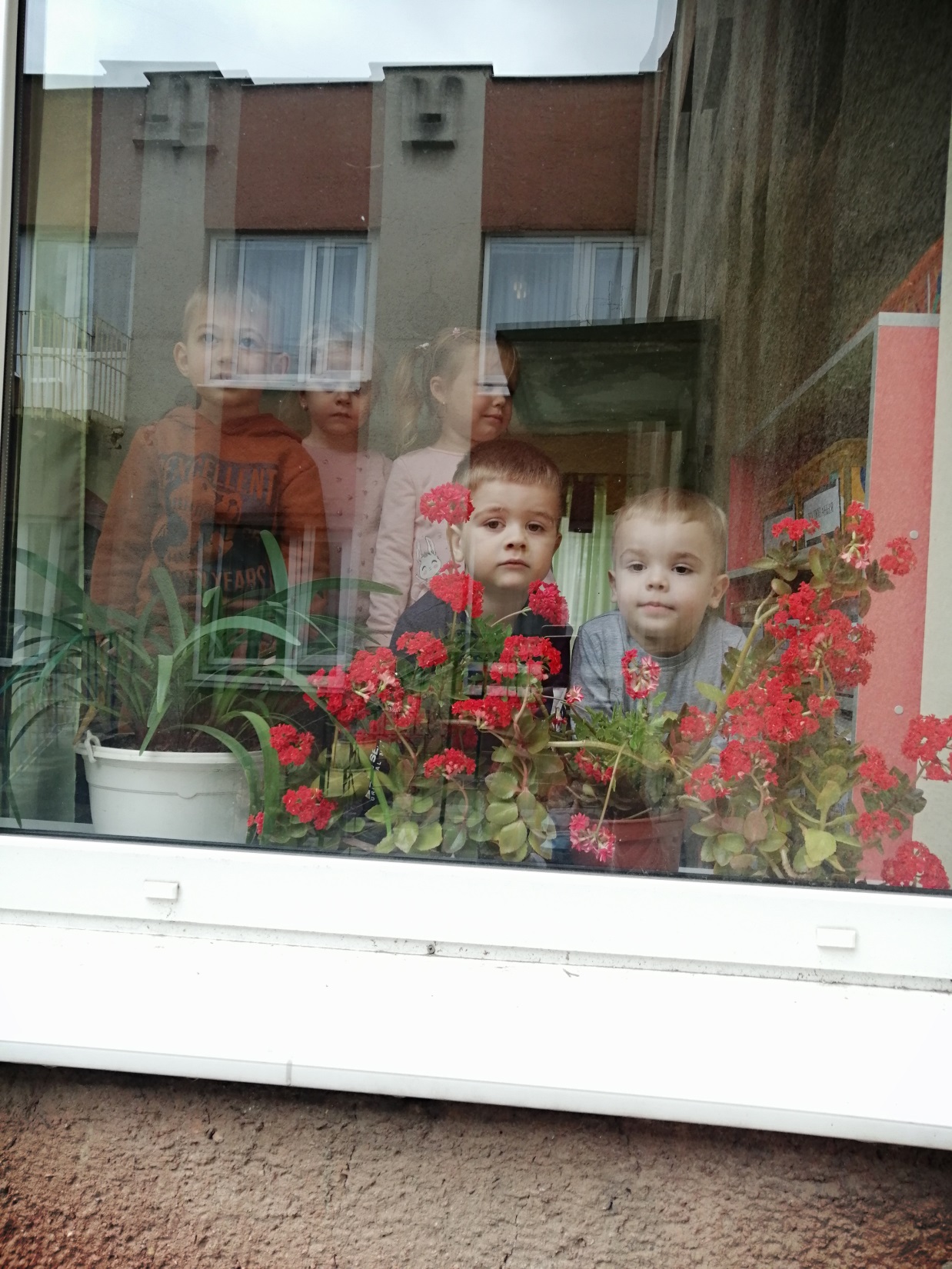 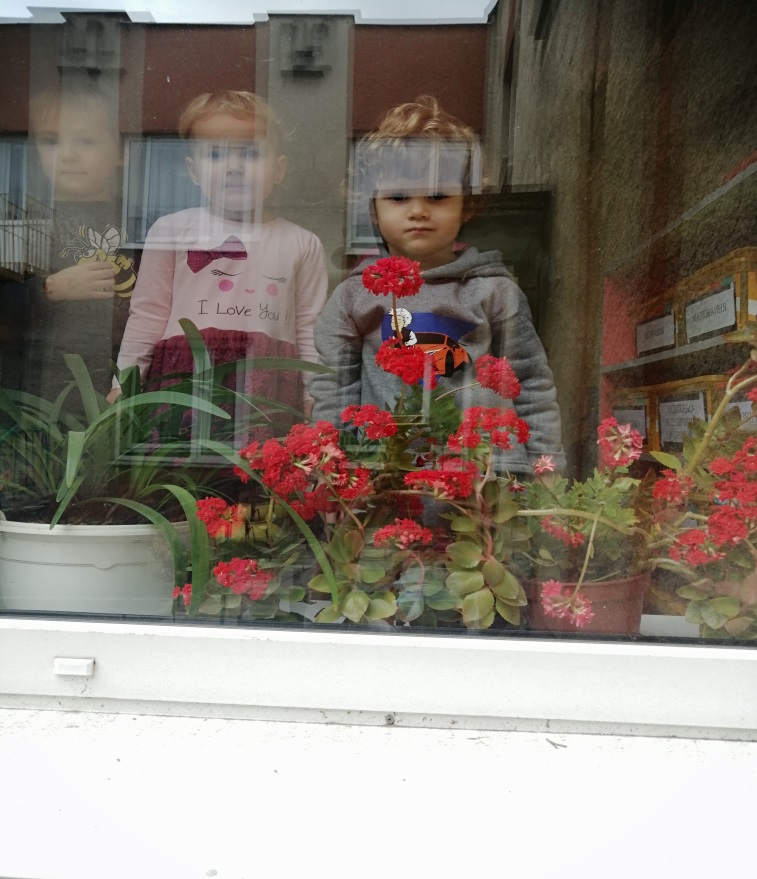 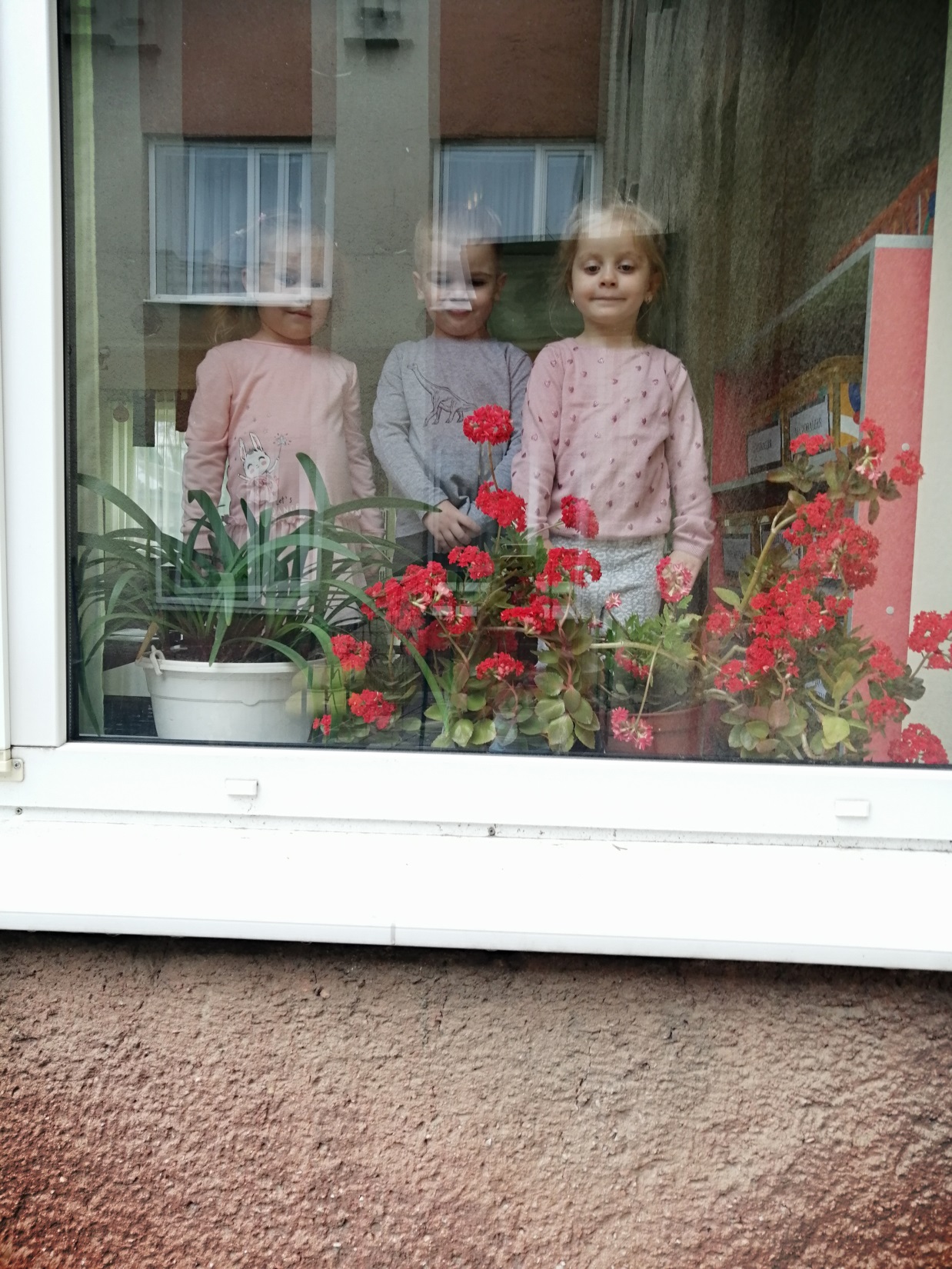 Наші квіти на підвіконні
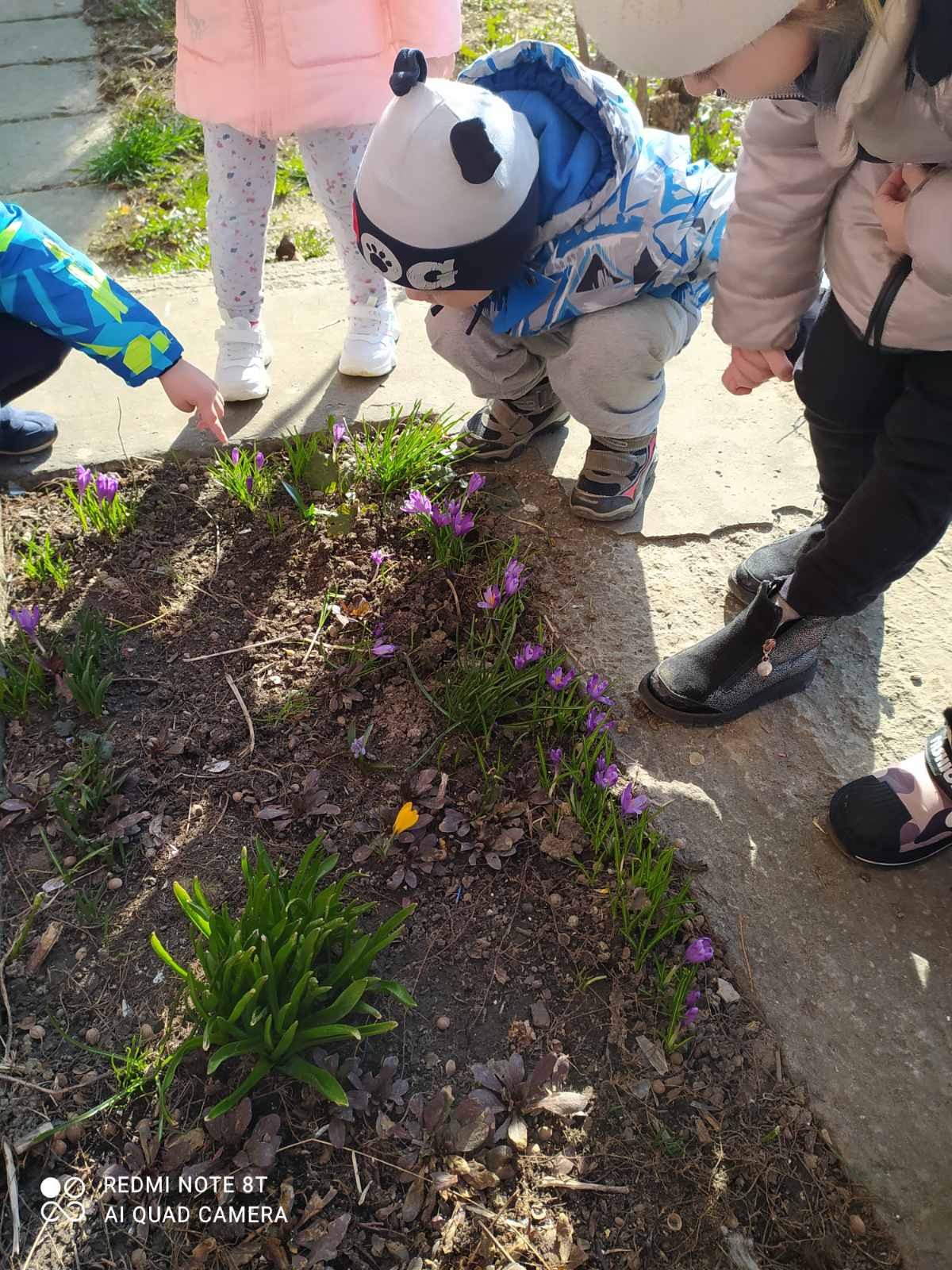 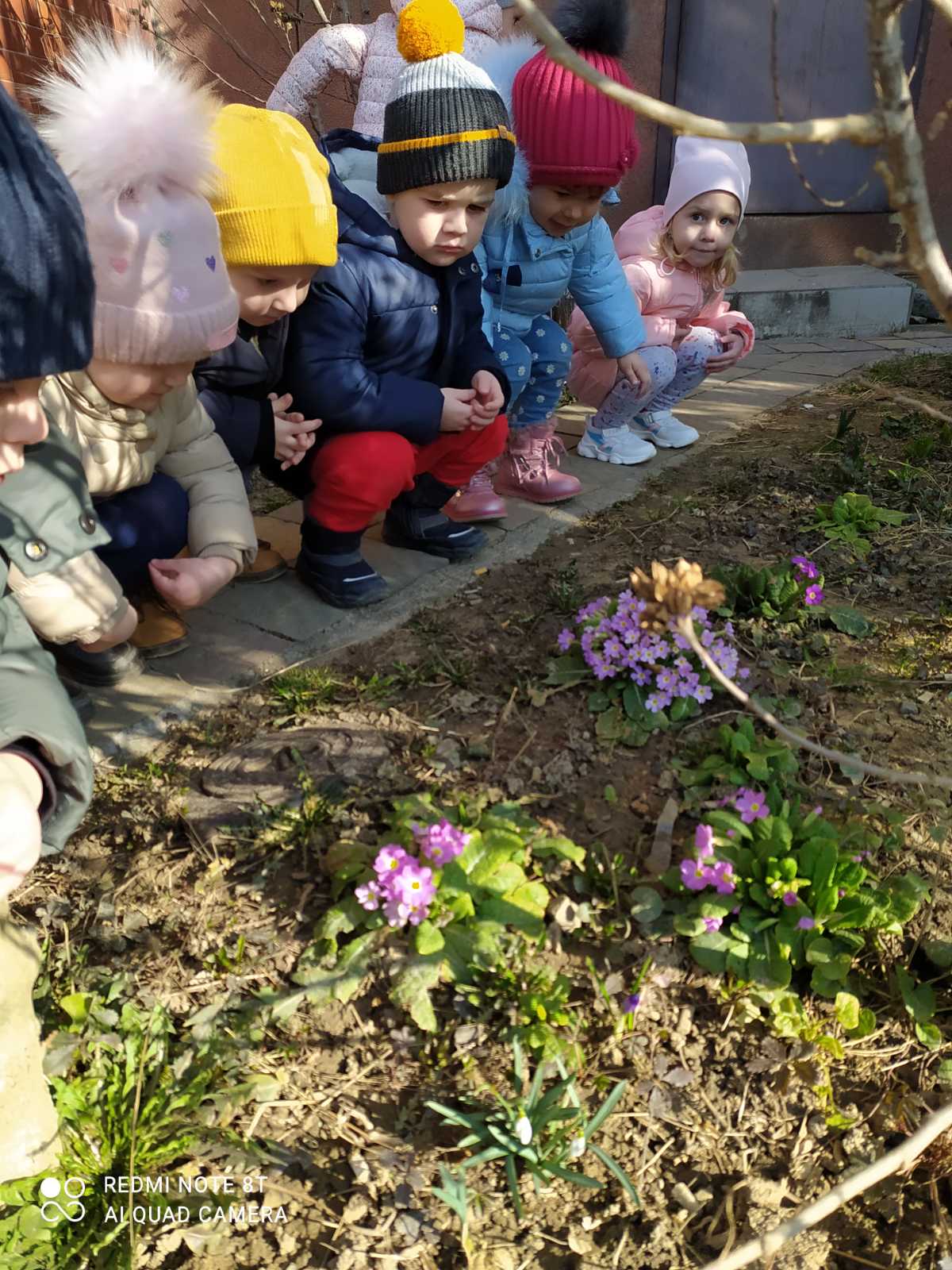 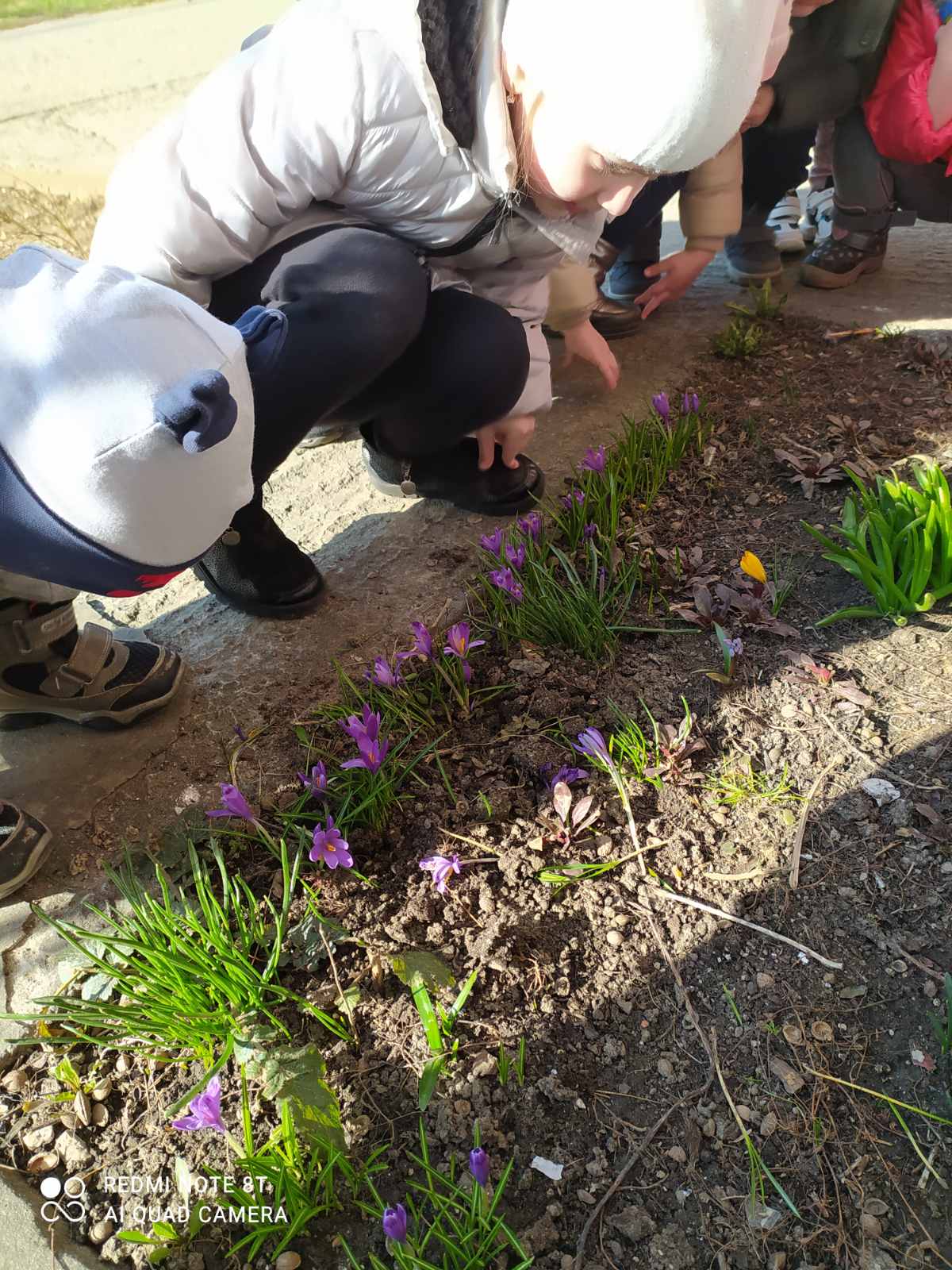 Перші весняні квіти